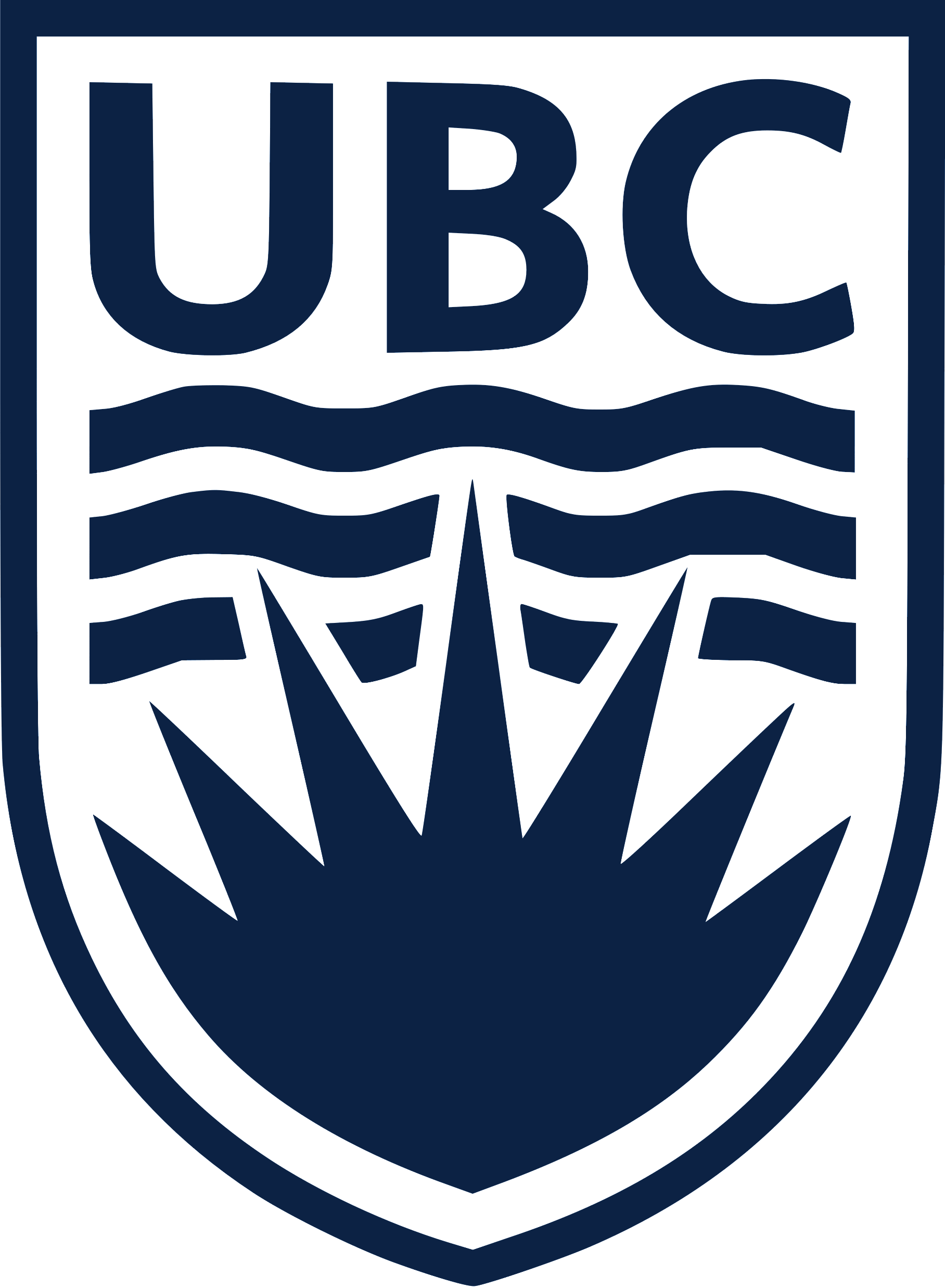 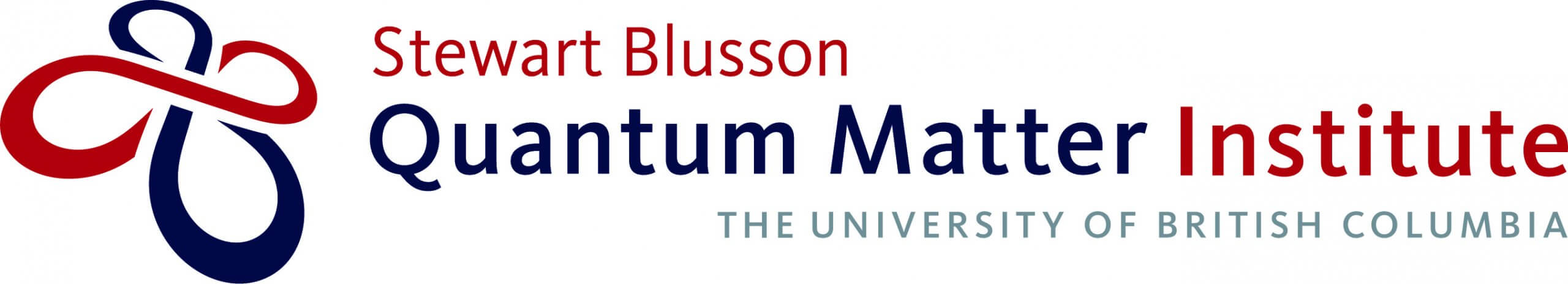 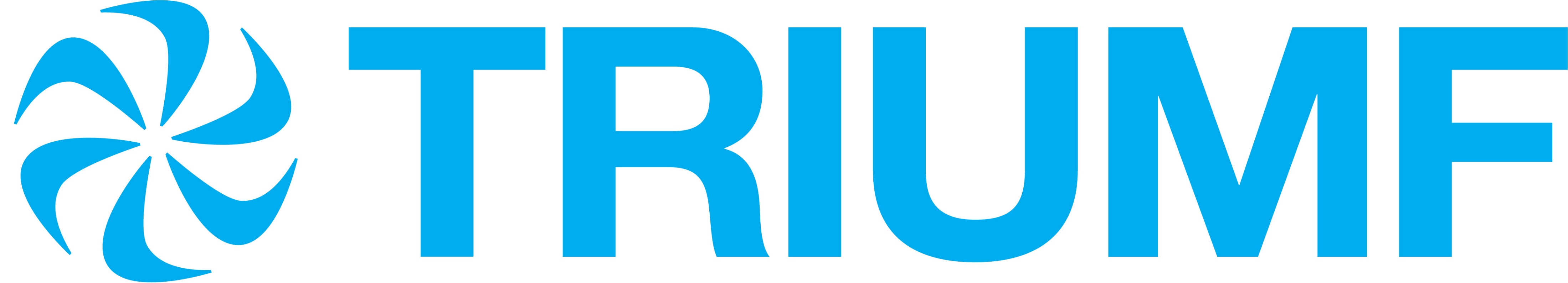 On the Use of β-NMR in Studying van der Waals Materials*
John O. Ticknor
TRIUMF Science Week CMMS Seminar (July 2024)
1
* Terms and conditions apply – mostly graphite
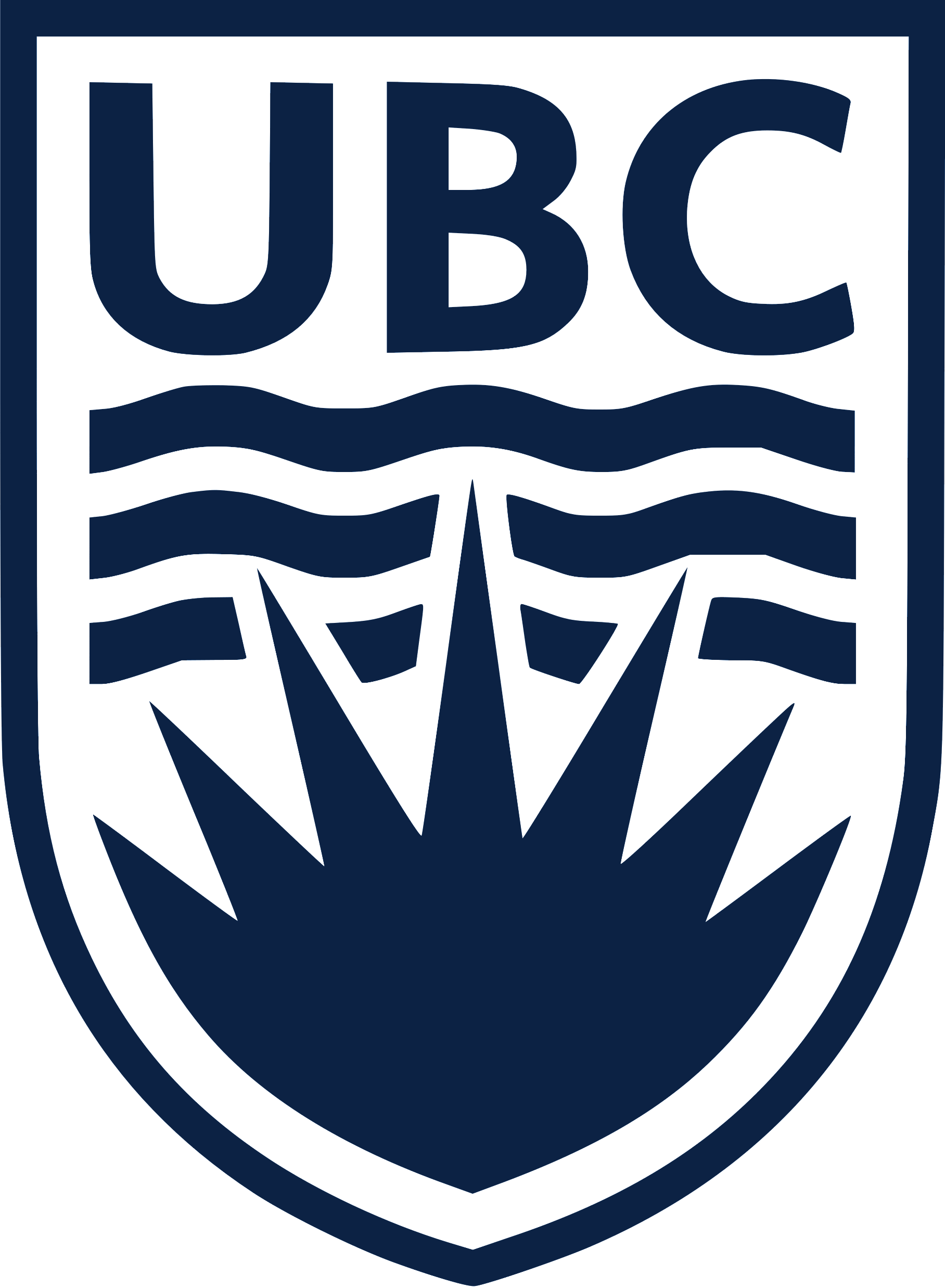 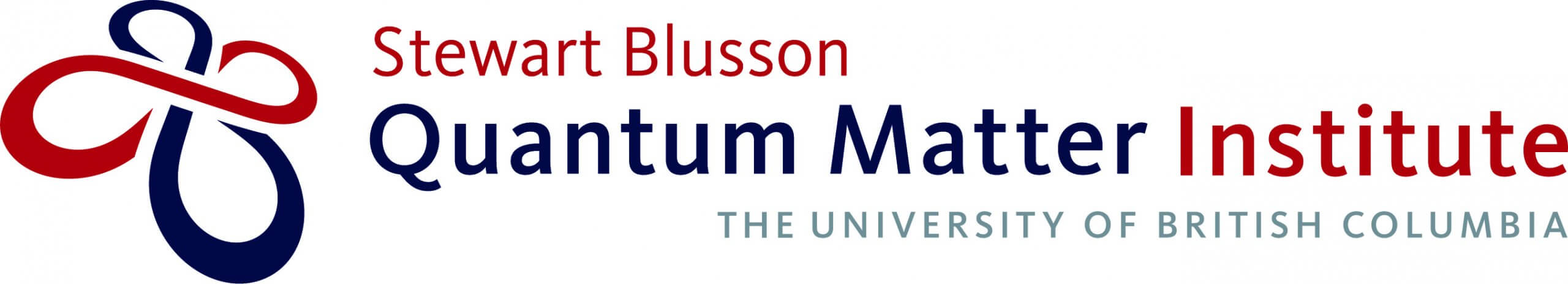 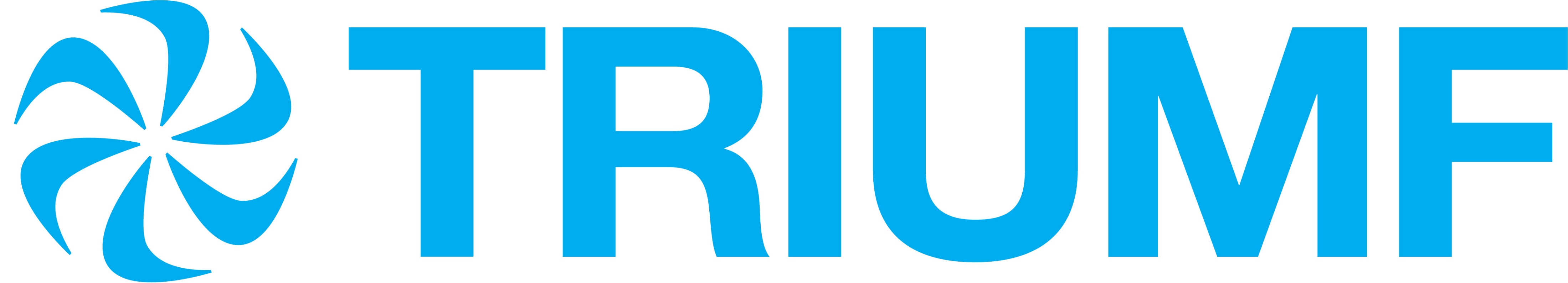 Outline
Brief personal background and biography

Motivation for studying van der Waals materials

How ionic diffusion is measured and studied using NMR

Condensed Overview of β-NMR Technique 

Results in key case study – graphite 

Discussion of similar and upcoming work

Summary and “take-home messages”
2
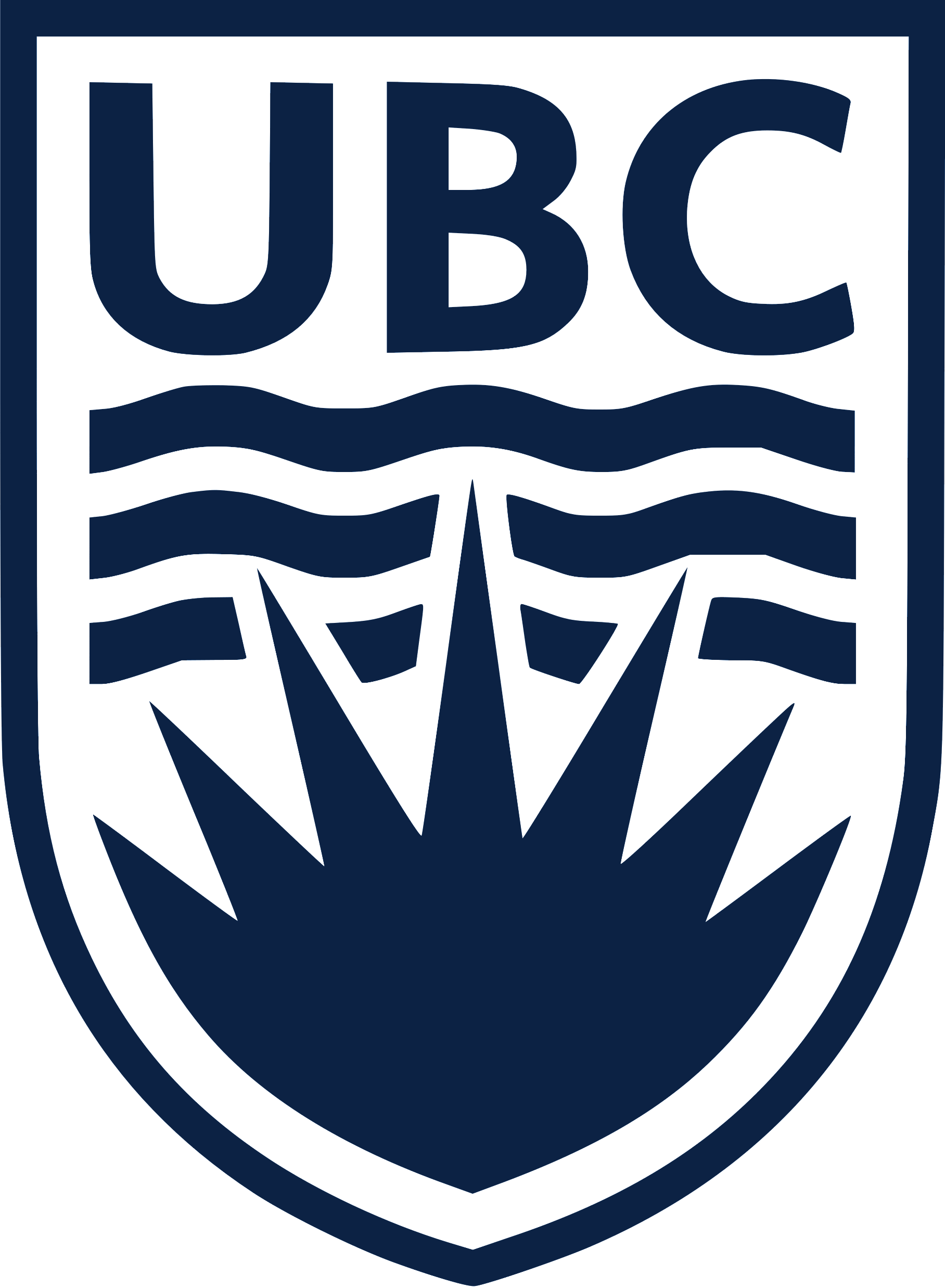 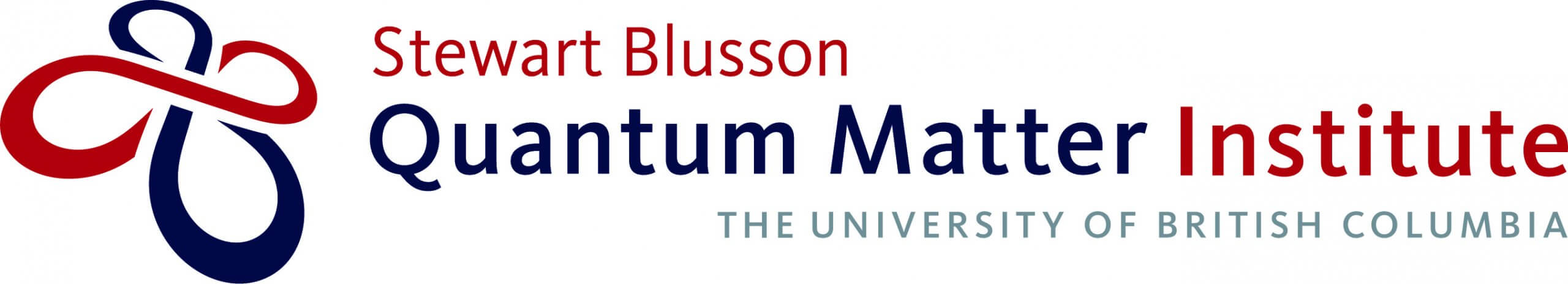 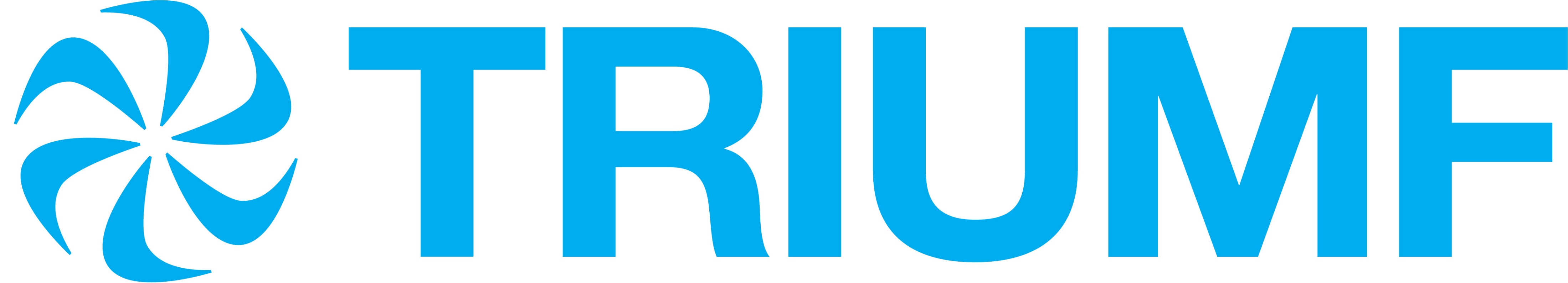 Venturing Down “Memory Lane”
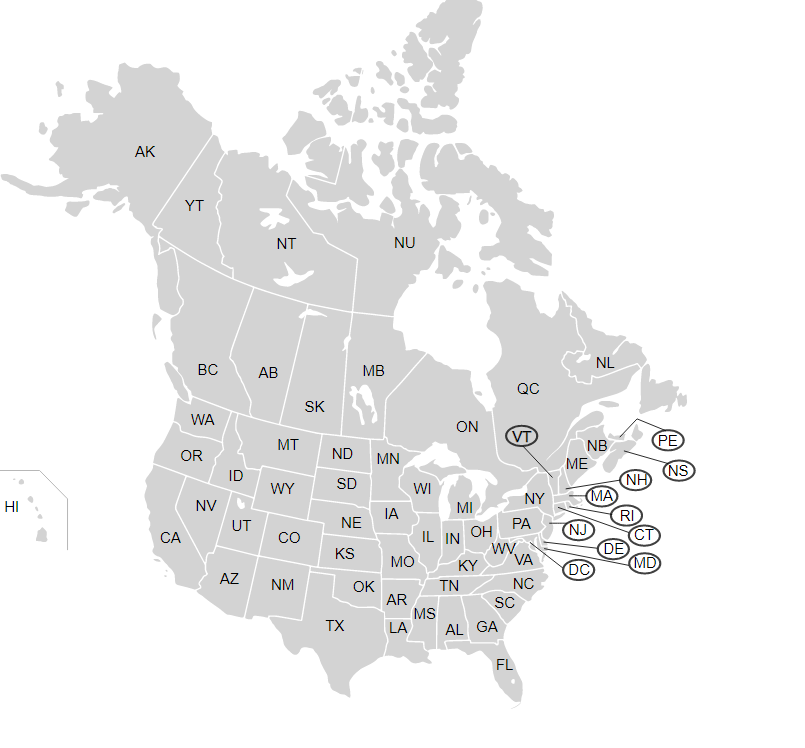 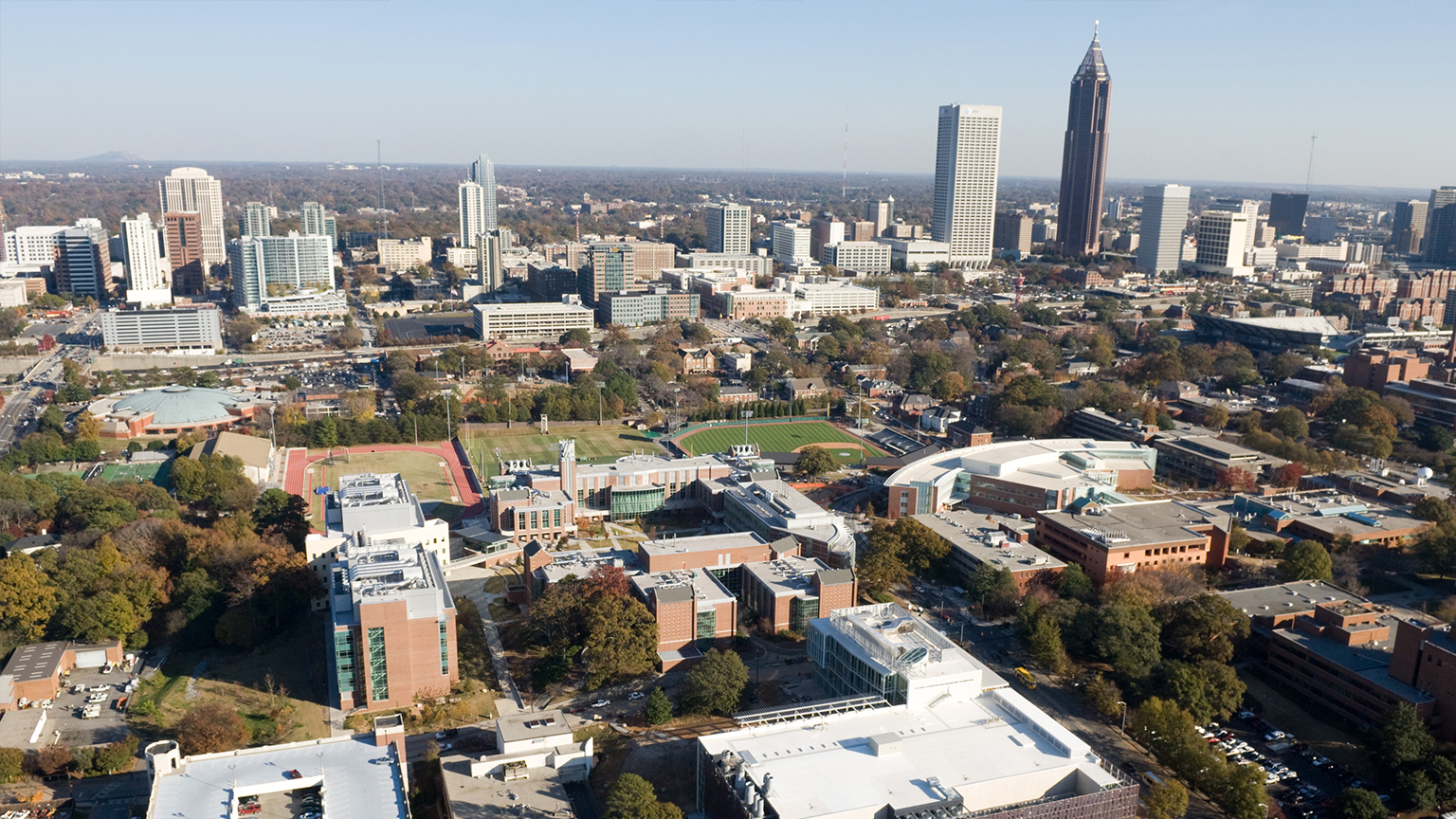 Georgia Institute of Technology
Atlanta, GA, USA
3
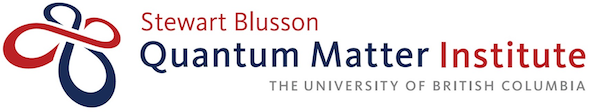 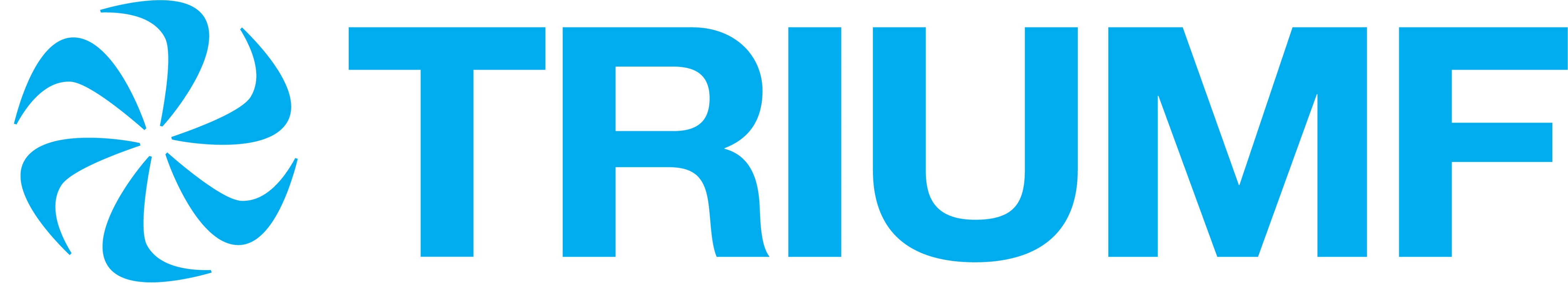 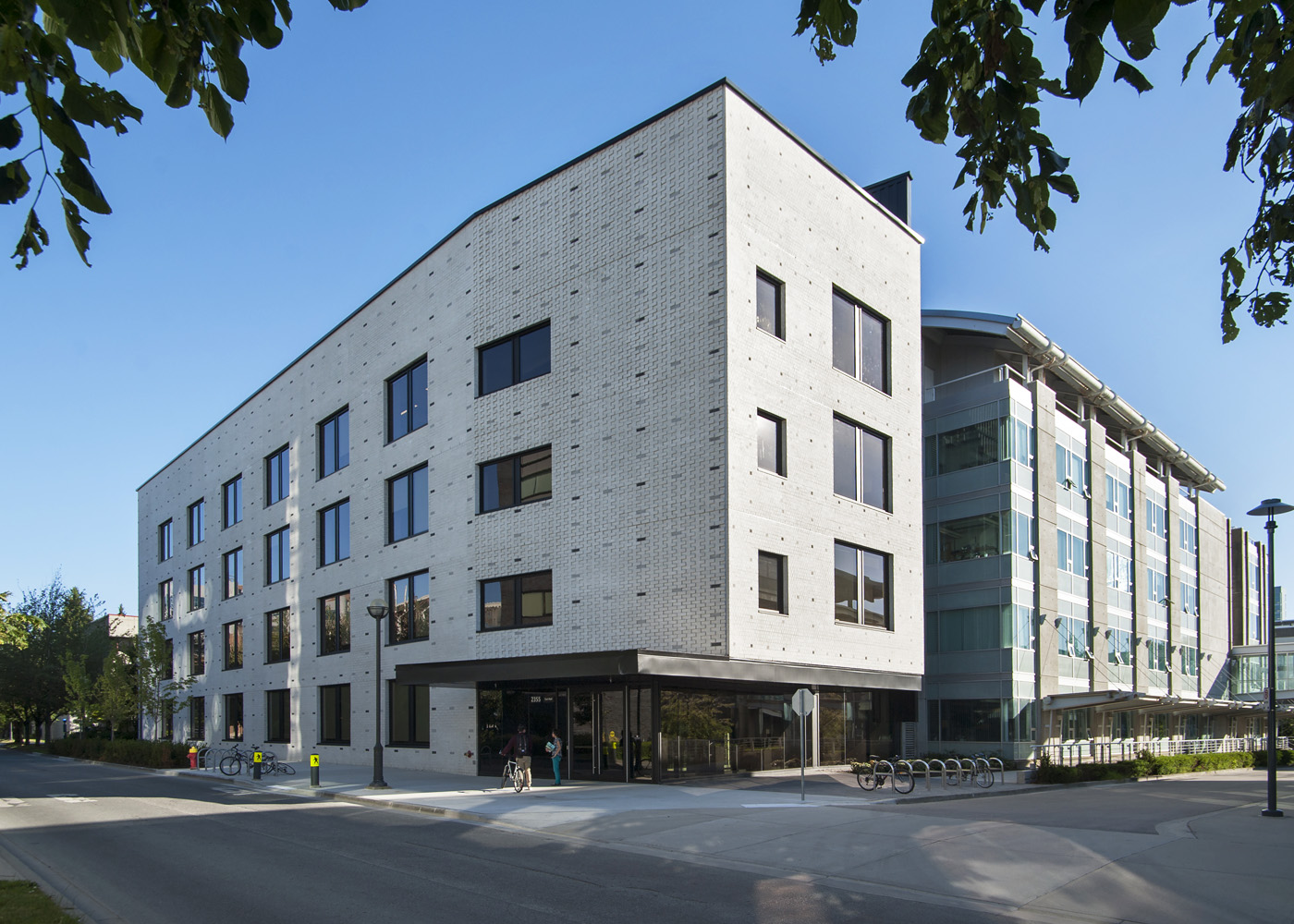 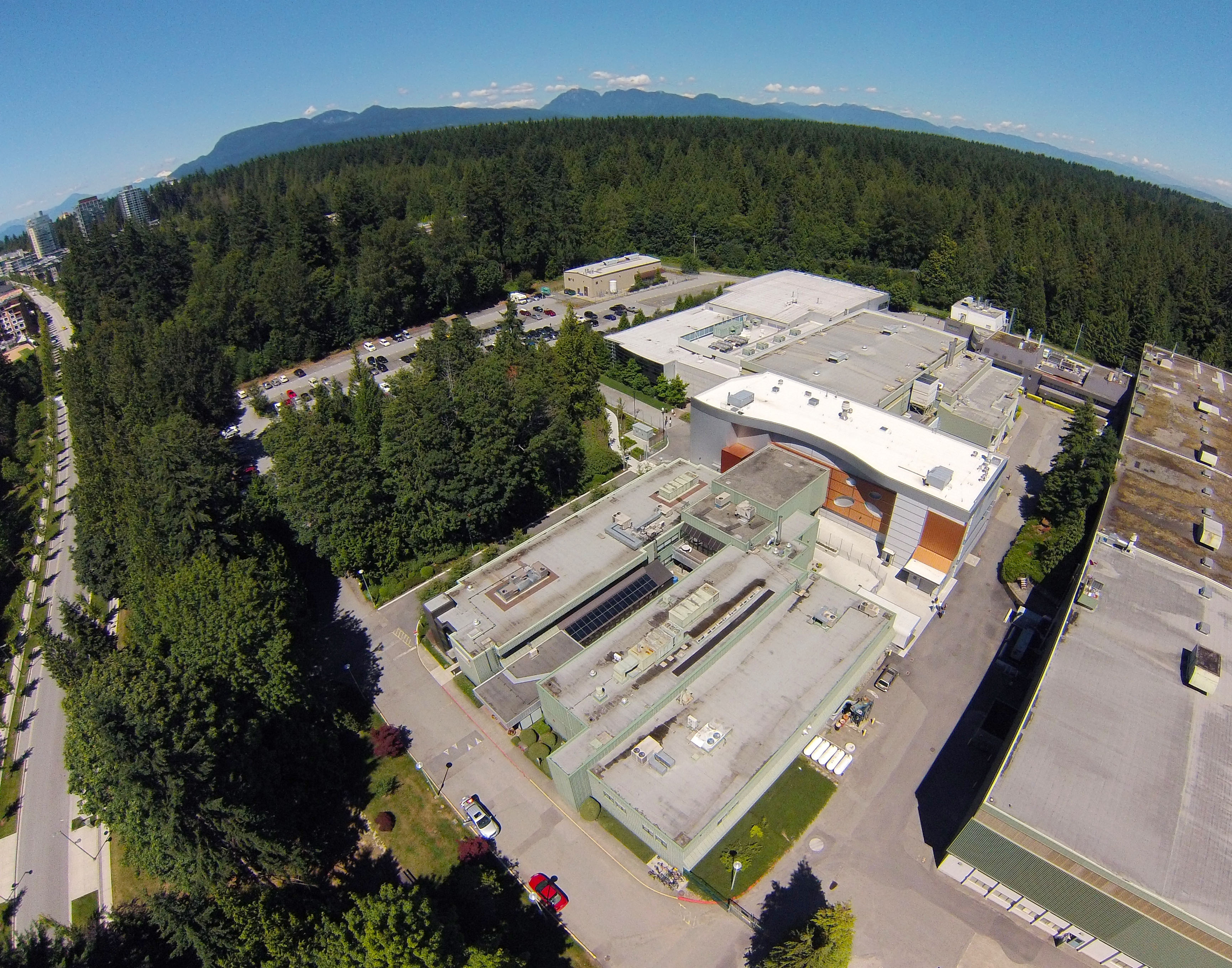 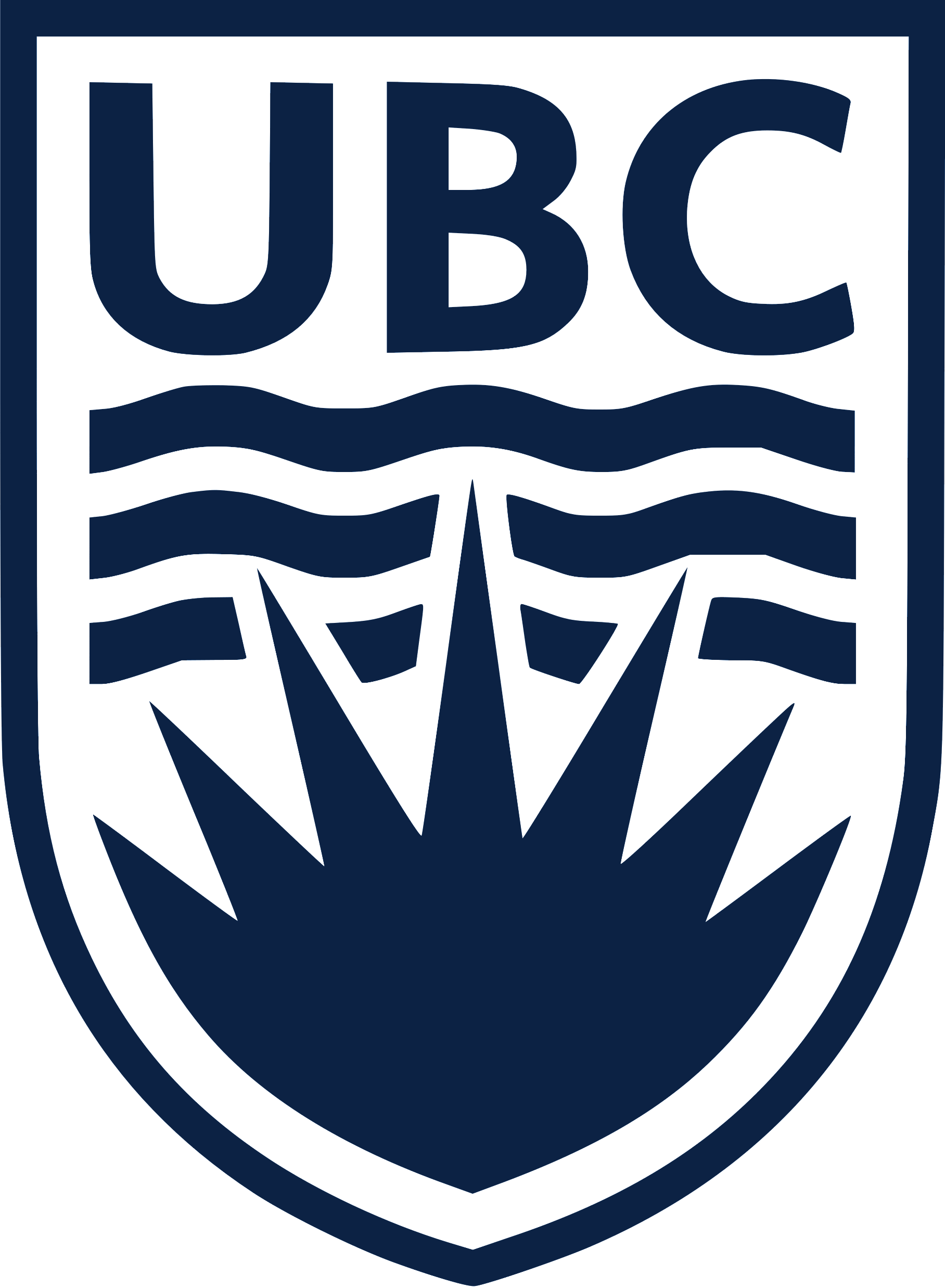 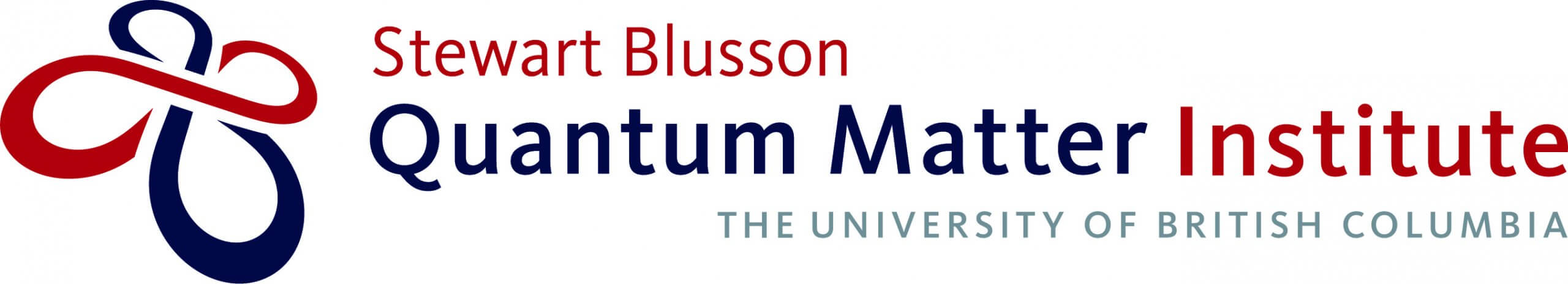 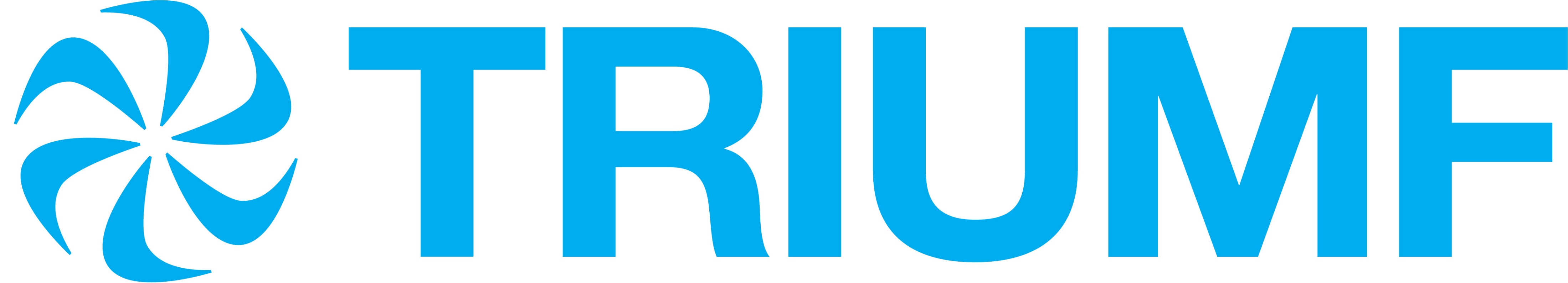 A Broader Background and Motivation
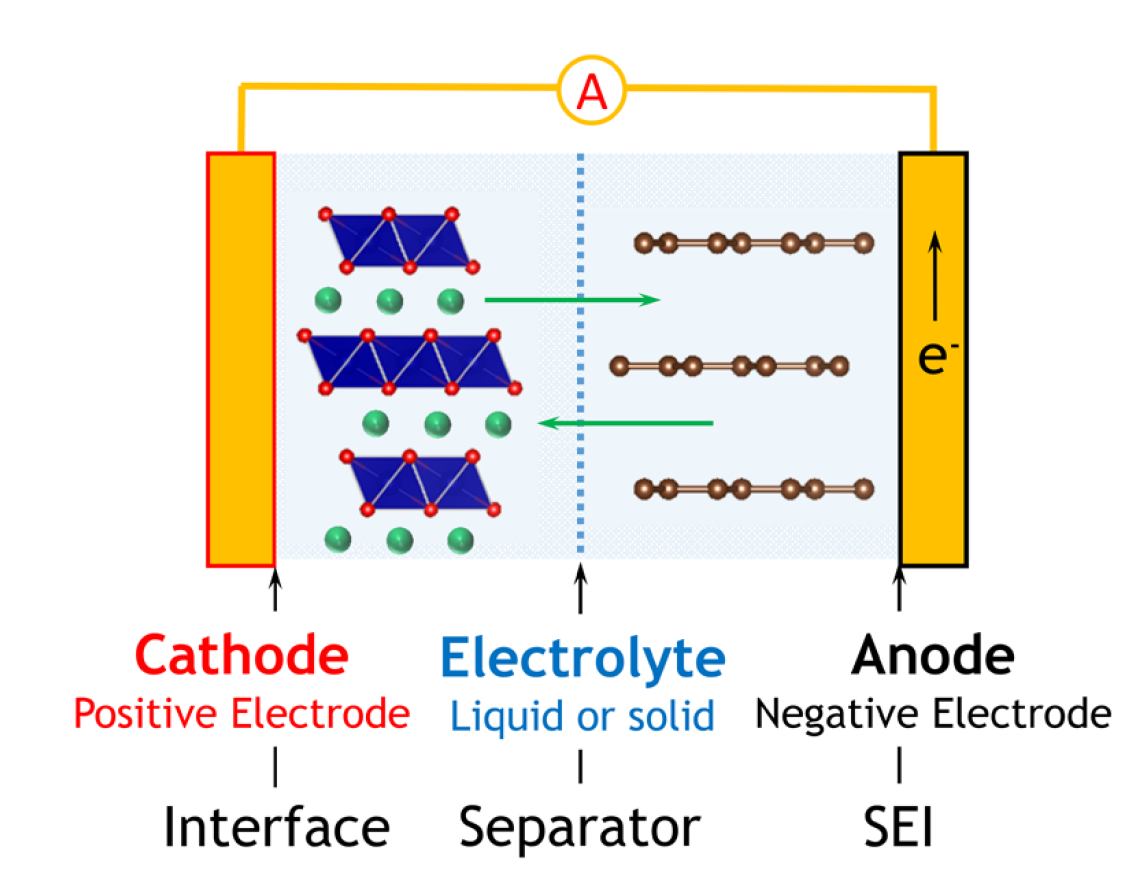 Intercalation – the basis for the charging and discharging of any rechargeable battery

Note the layered structures!
Pecher, et. al. Chem. Mater., 29: 213-242, 2017.
5
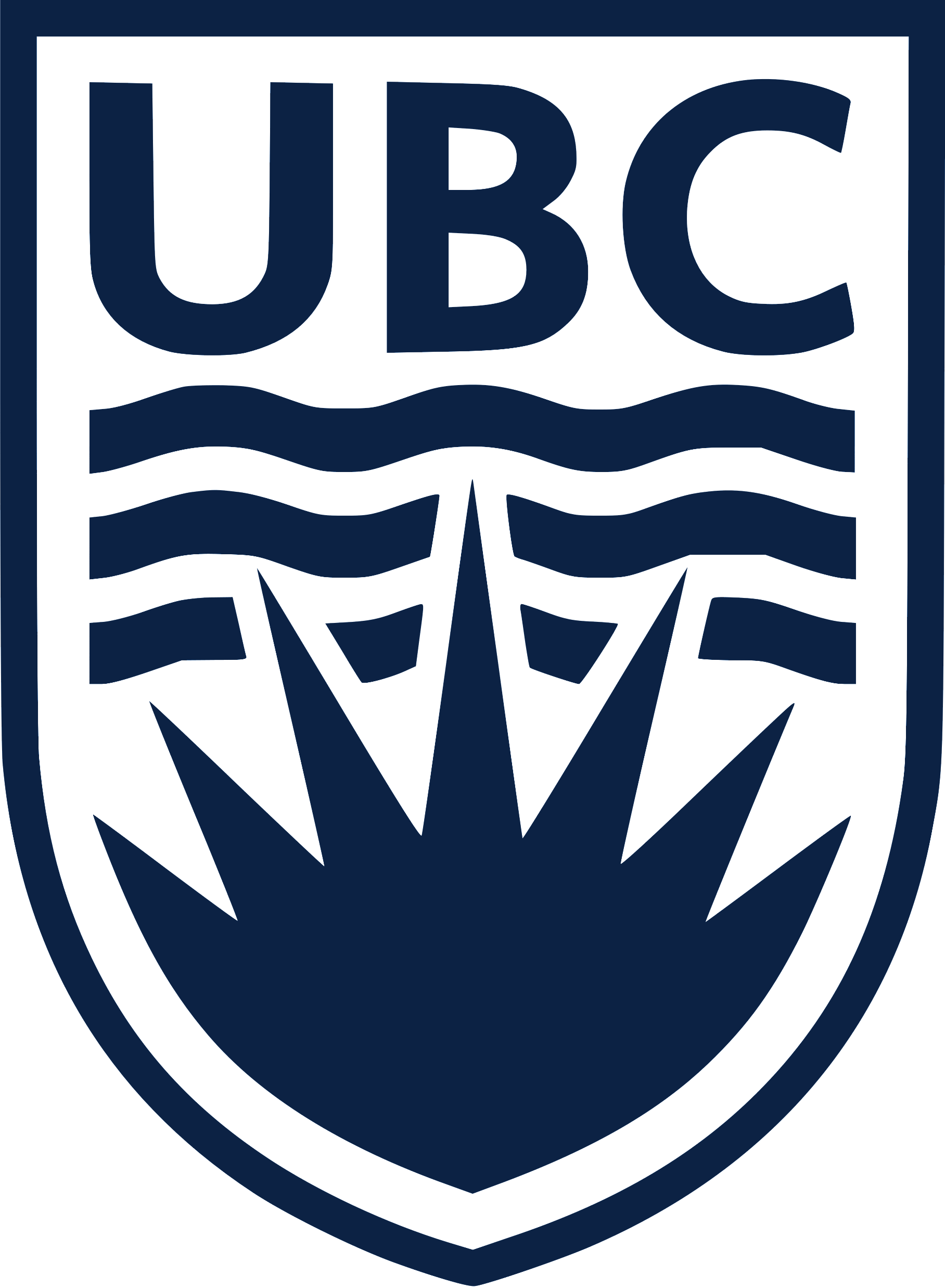 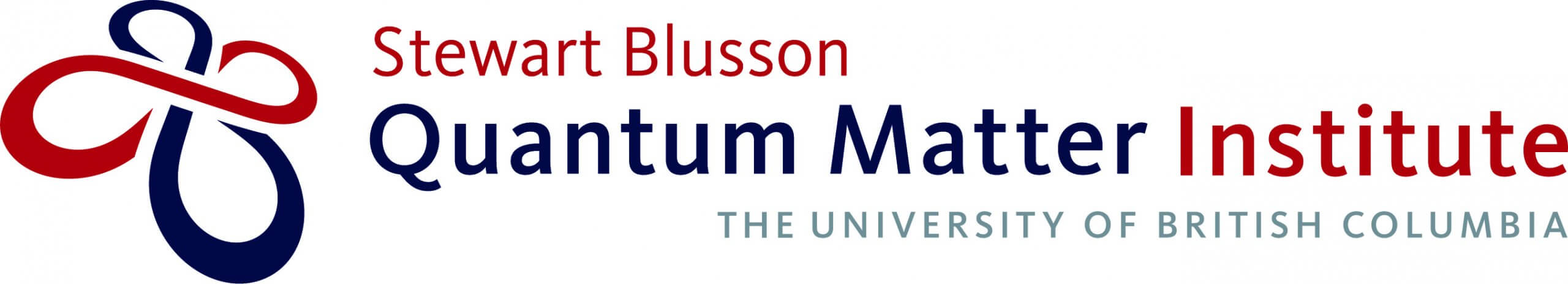 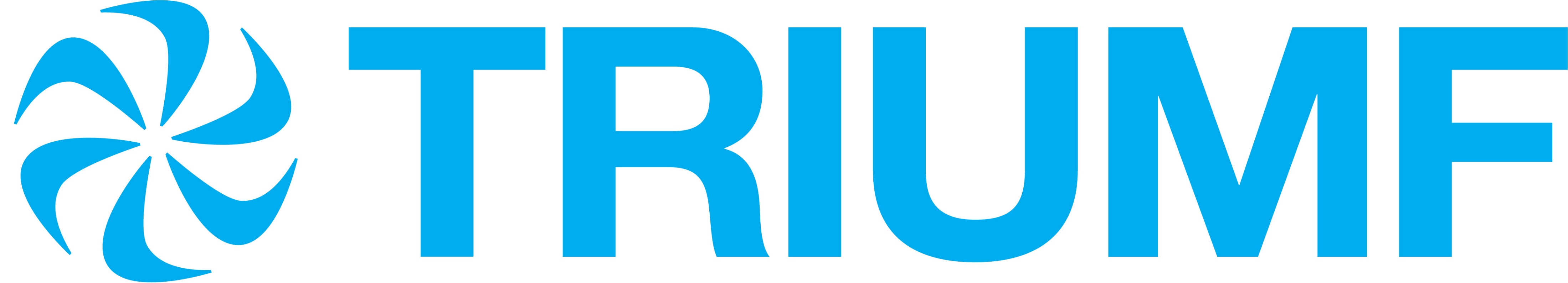 van der Waals (vdW) Materials
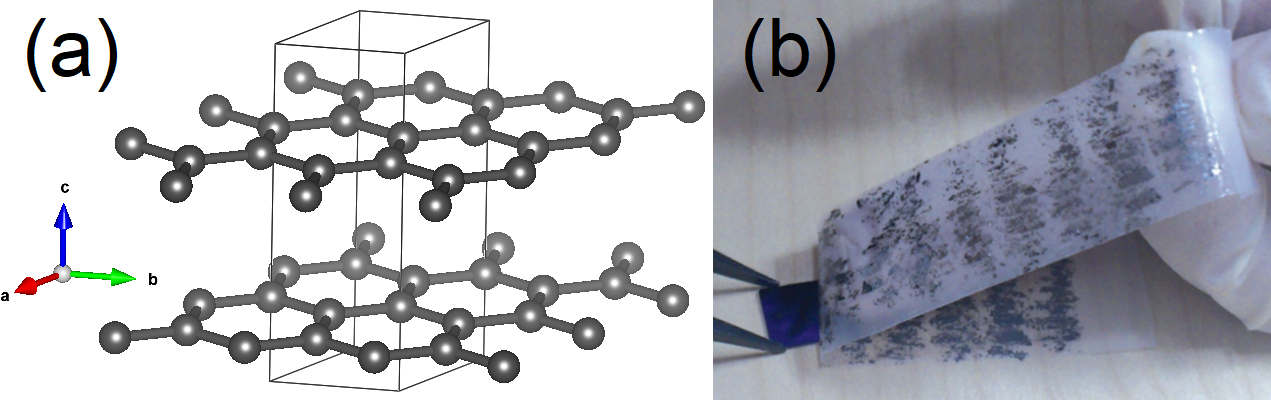 Van Noorden, et. al. Nature., 438: S32-S33, 2012.
Vadlamani, et. al. J. Electrochem. Soc., 161: A1731, 2014.
Weak vdW interaction holding the layers together (a) allows these materials to be easily exfoliated (b)
6
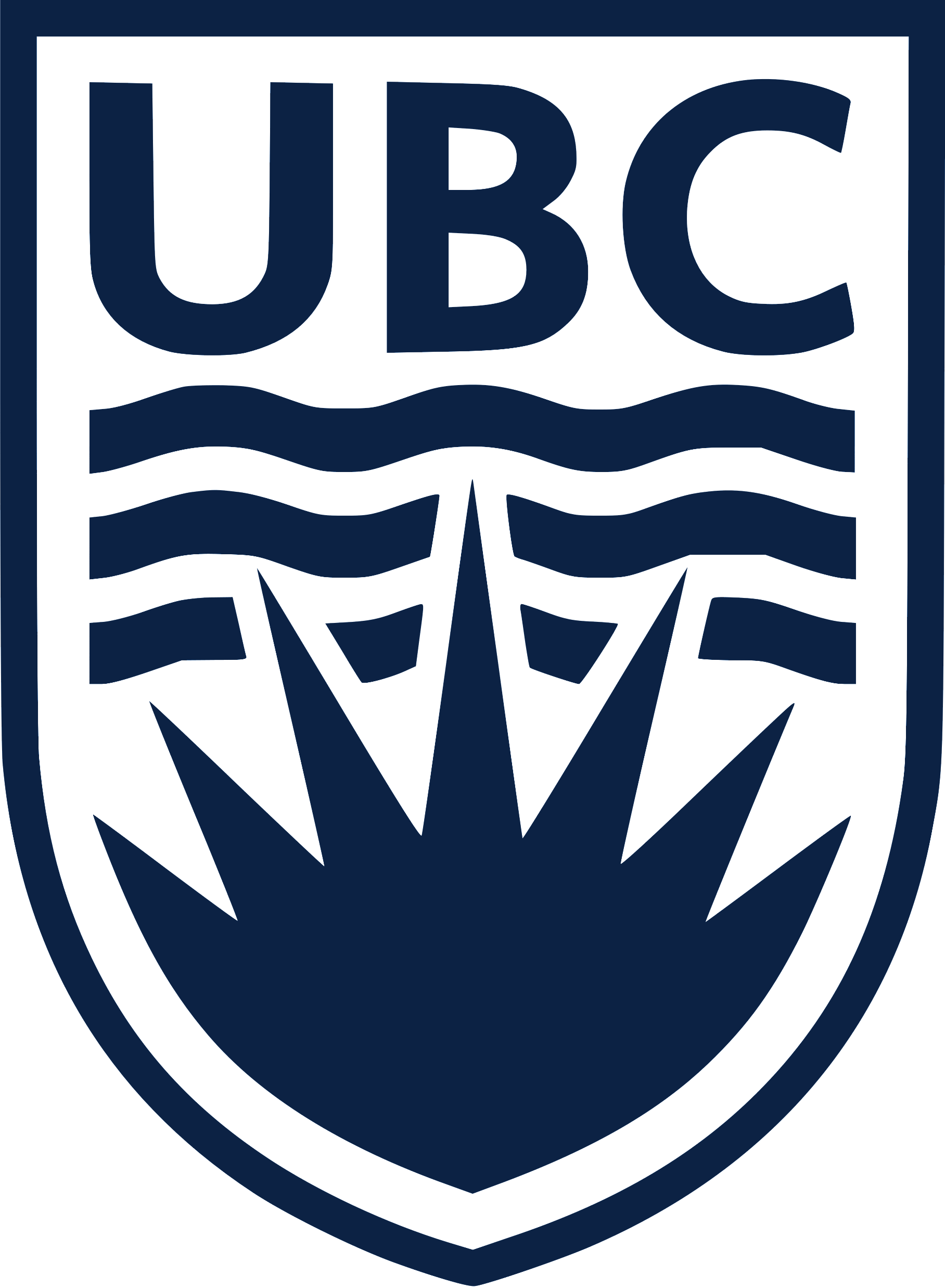 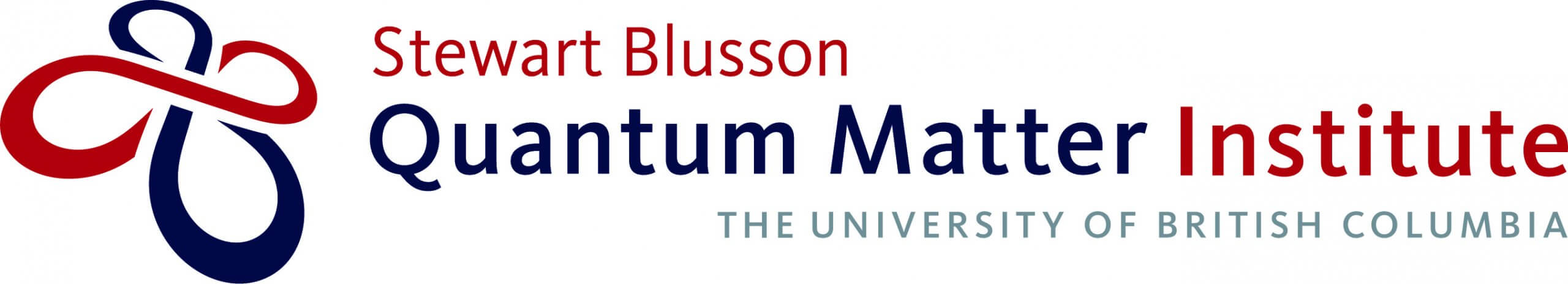 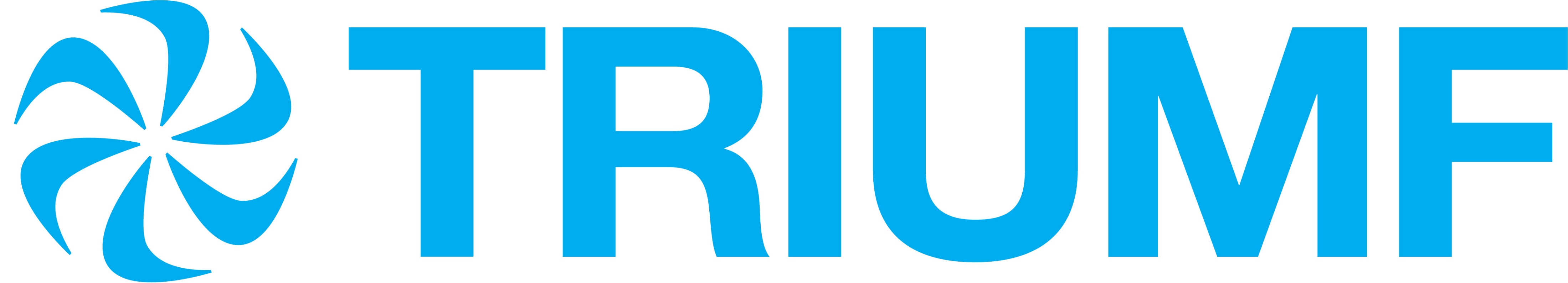 An Overarching Cause (Part I) …
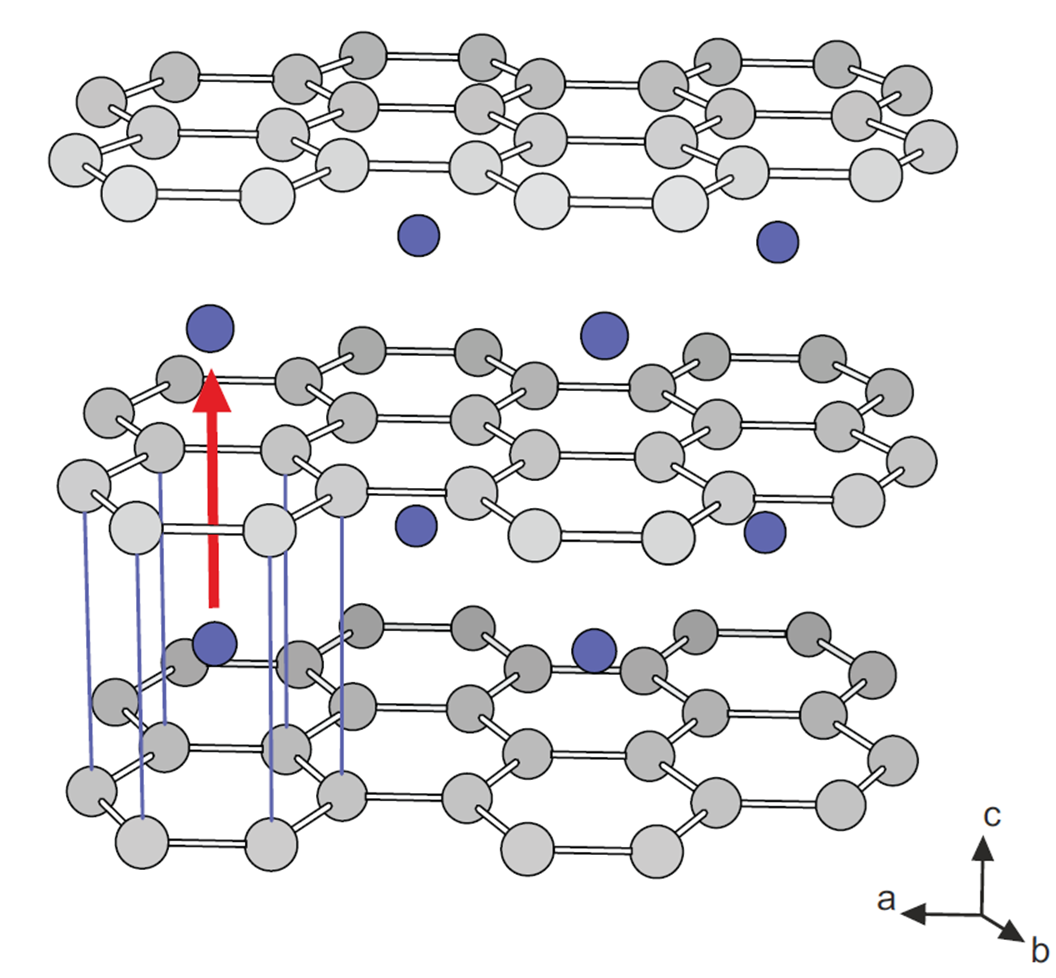 Graphite is a commonly used electrode in modern rechargeable lithium-ion batteries 

If we want to optimize the rate of charge/discharge – we need to understand the underlying process of ionic diffusion
Langer et. al, Phys. Rev. B, 88: 1-9, 2013.
7
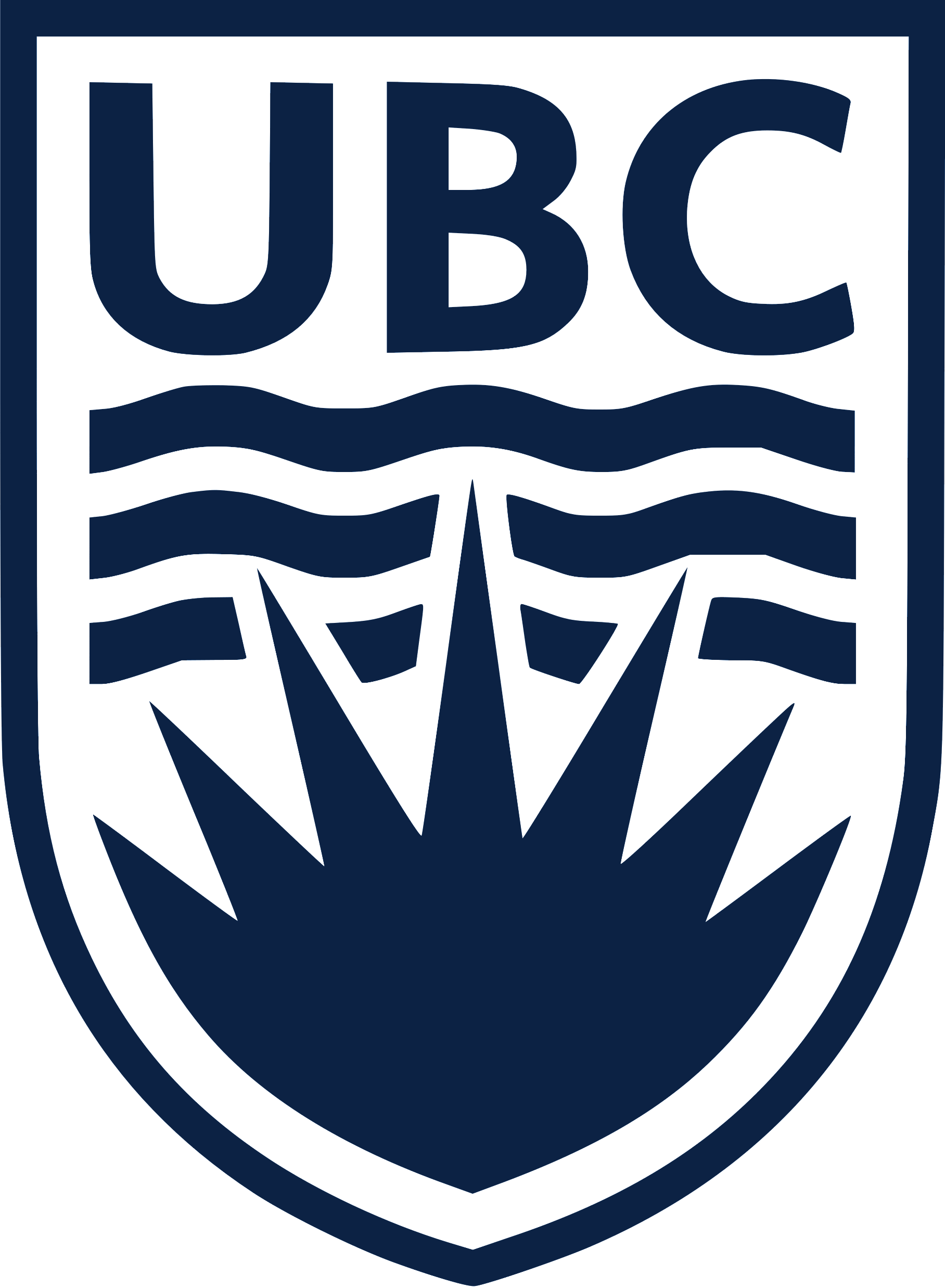 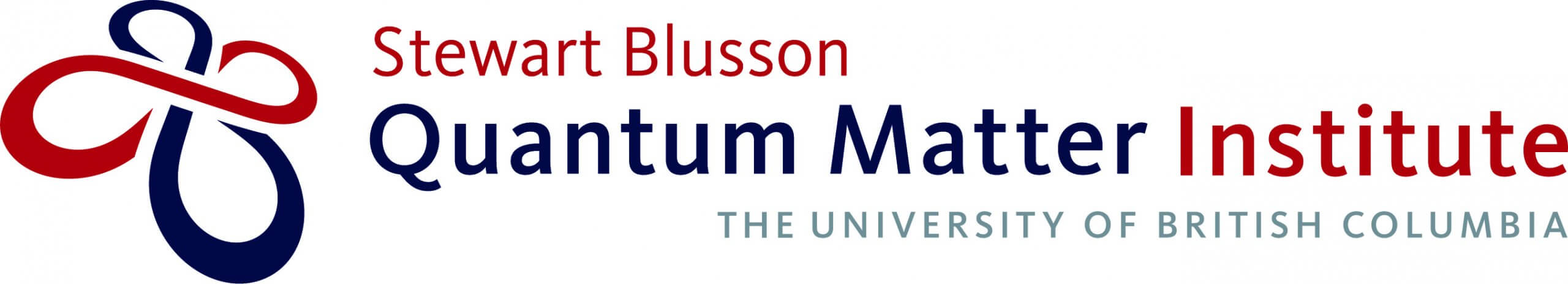 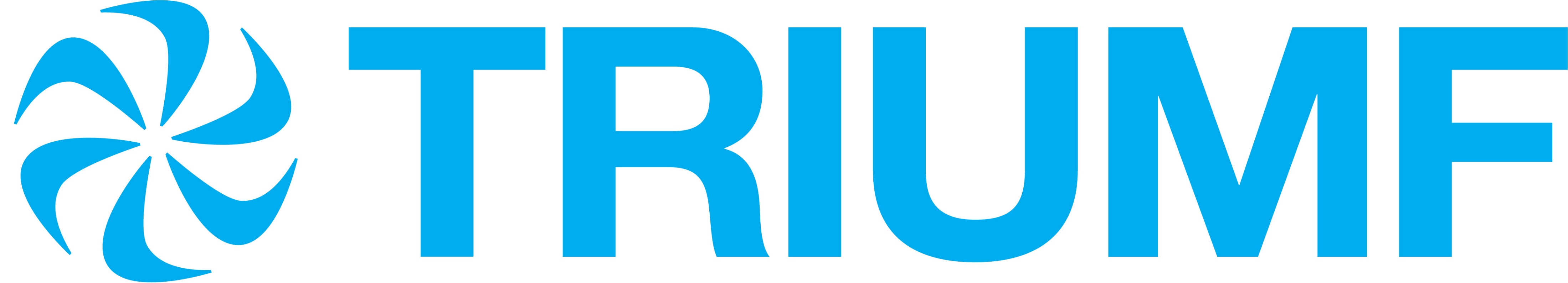 … An Overarching Cause (Part II)
What if we want to simulate this process? 

Most simulations are best suited for the “dilute-limit” 

But most experiments operate in the opposite “concentrated” regime
8
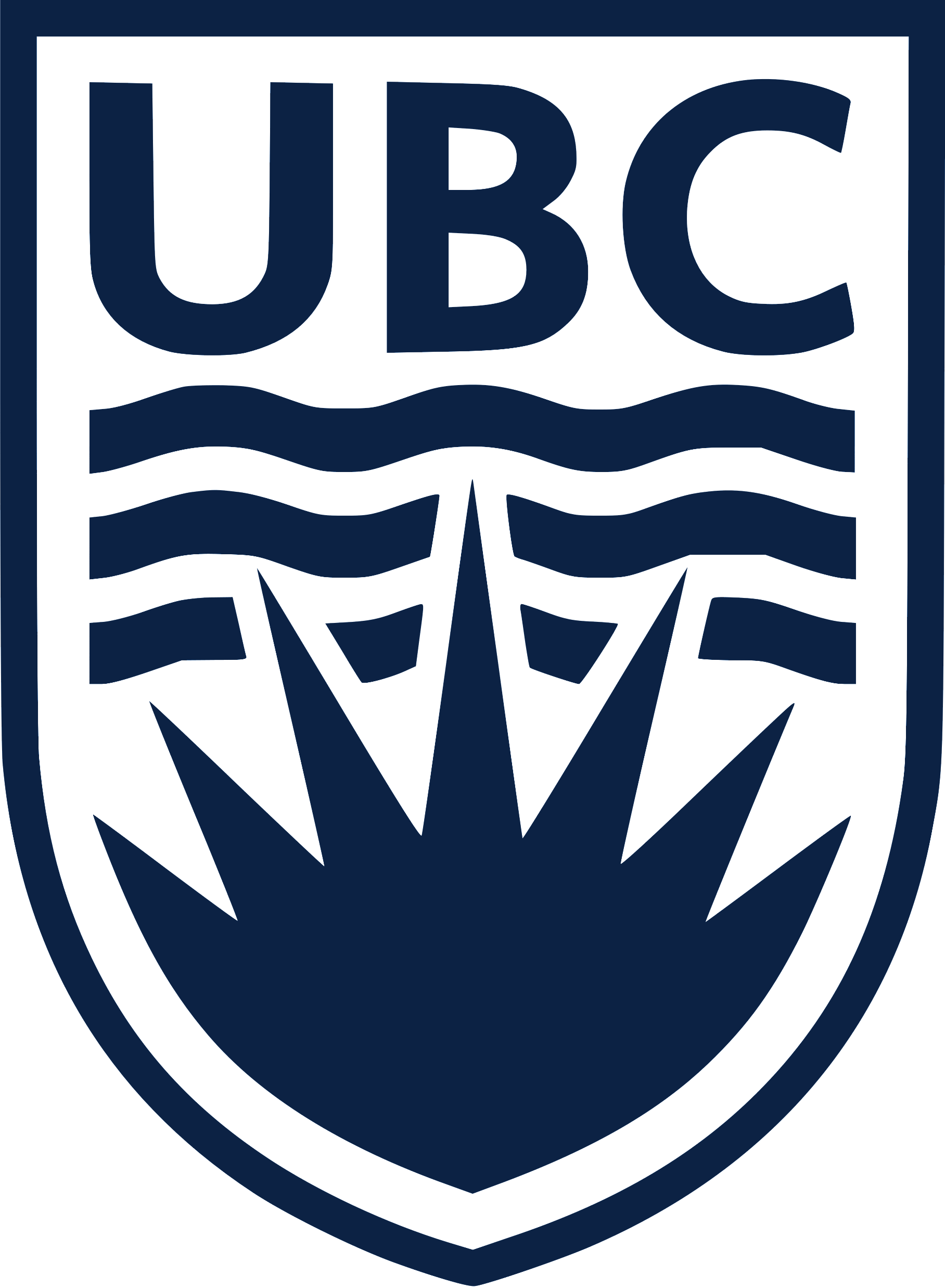 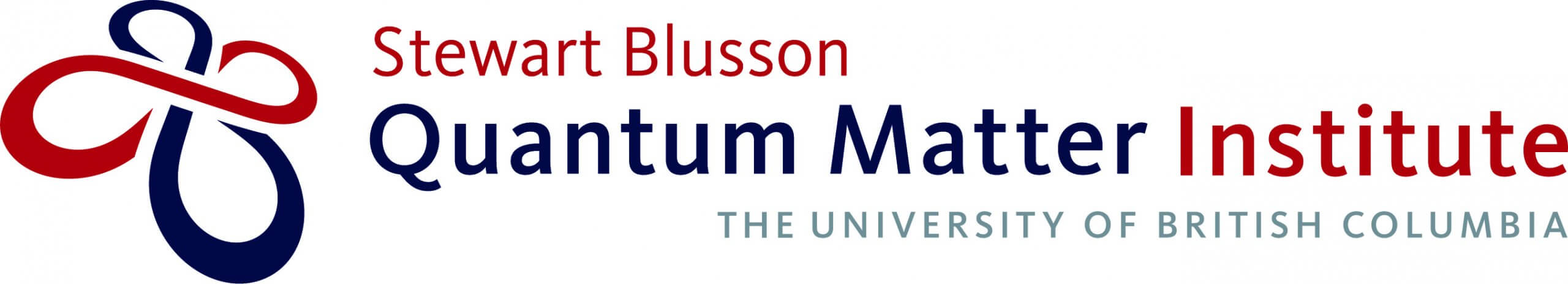 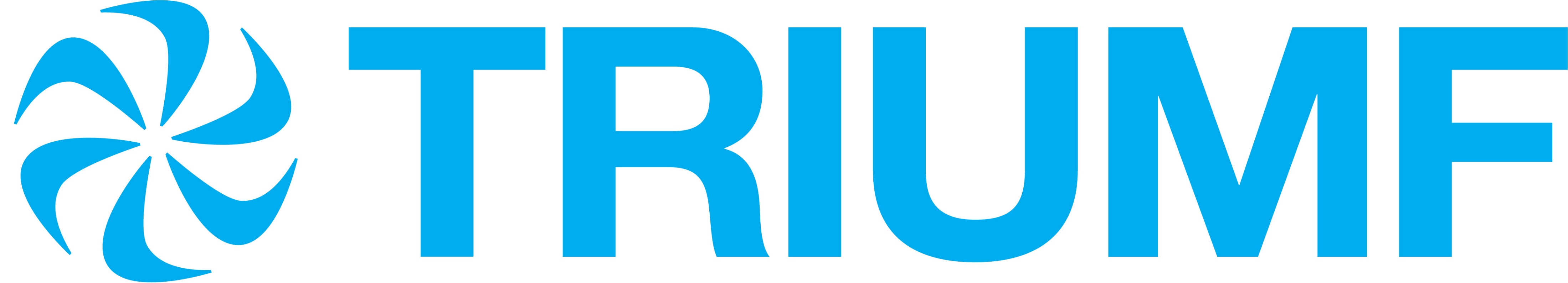 β-NMR Sets the Foundation
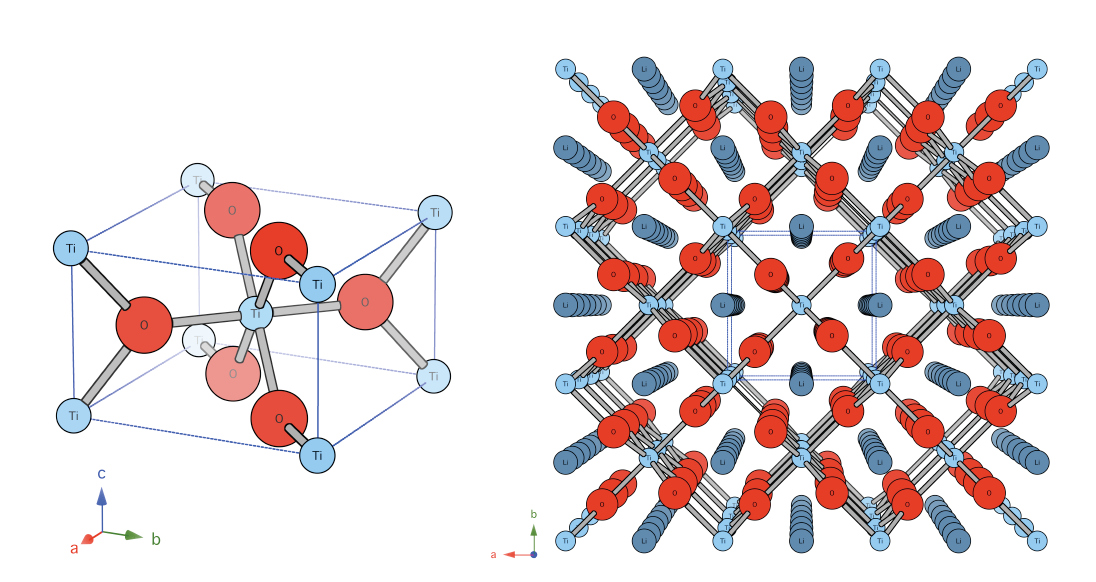 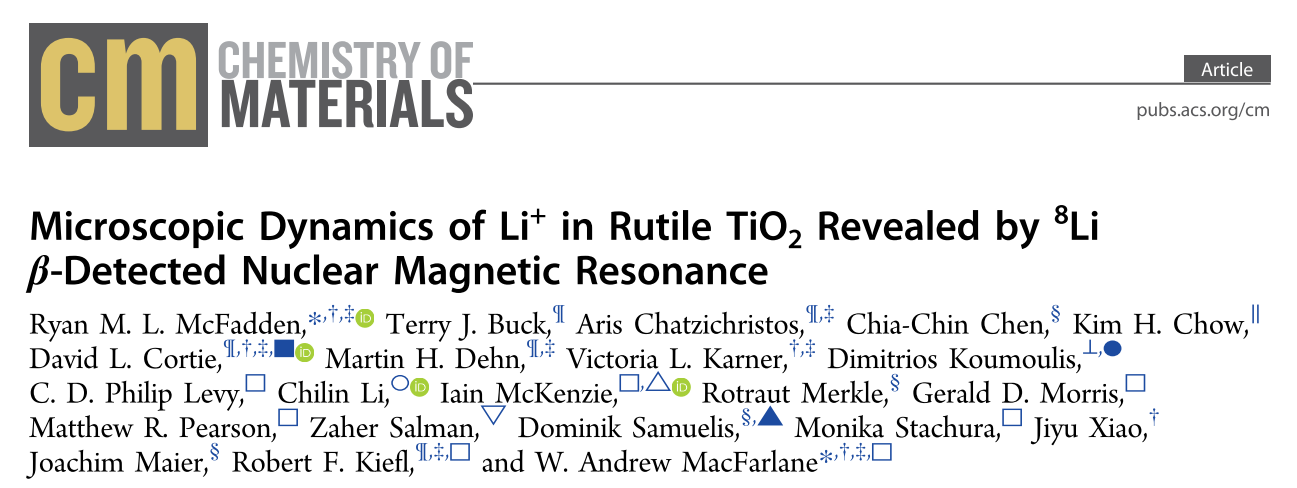 Fortunately, β-NMR is ideally positioned to help to bridge this gap
9
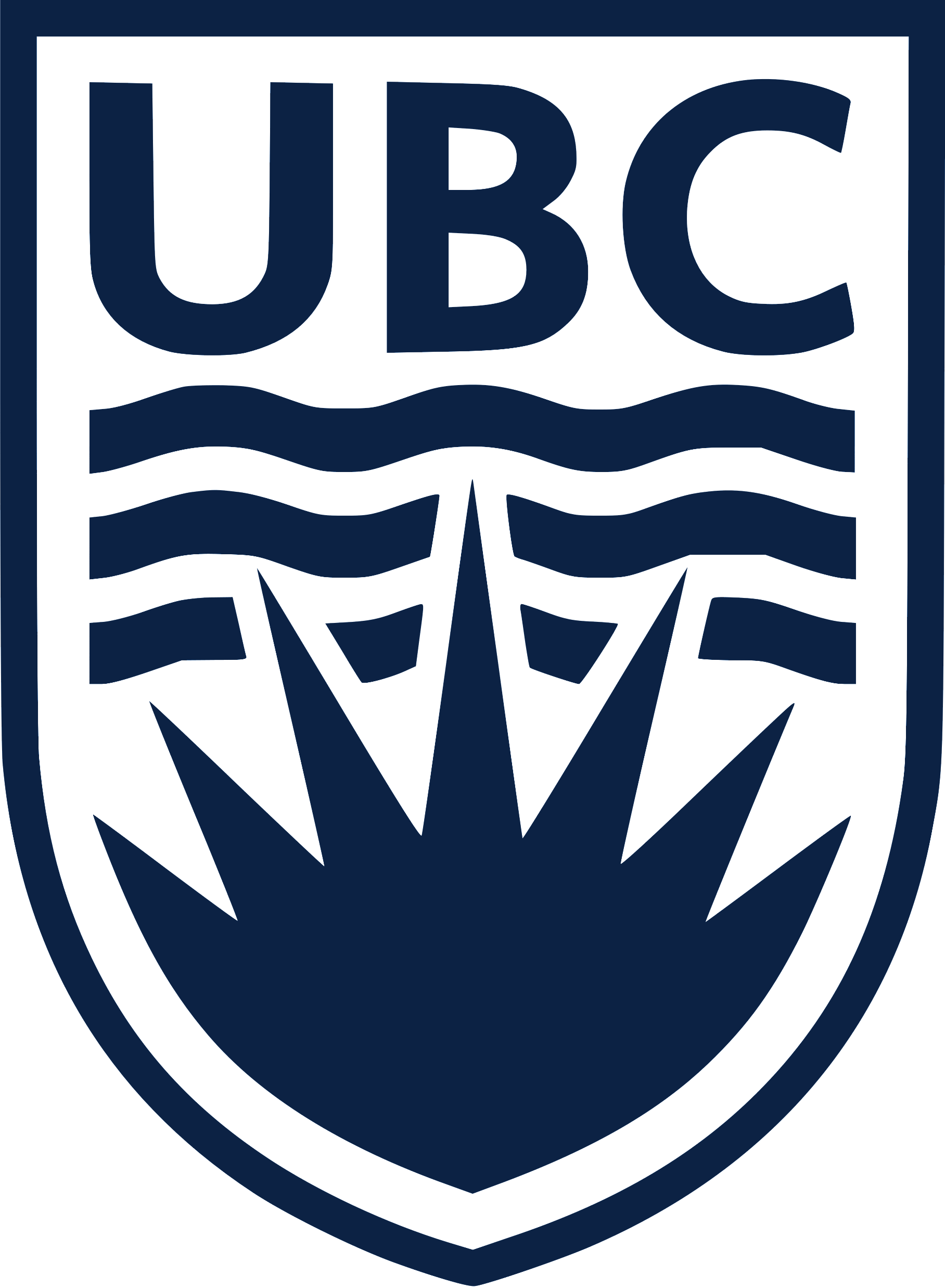 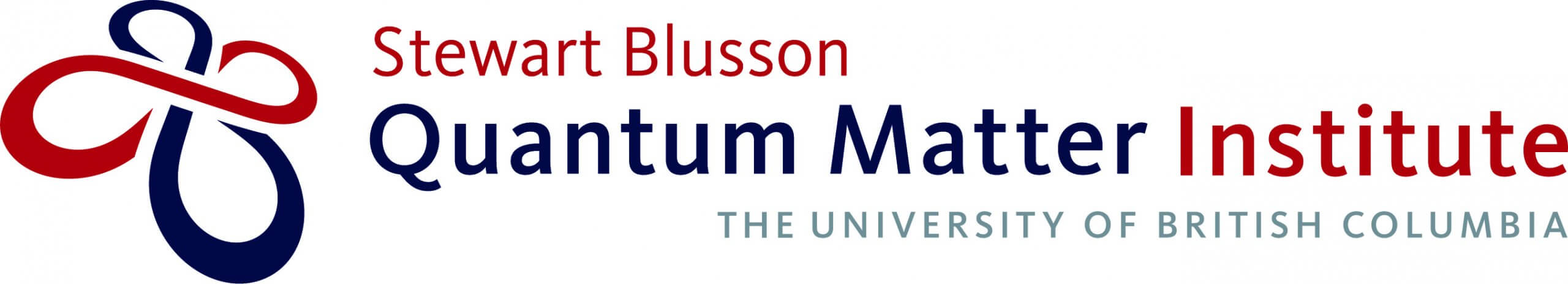 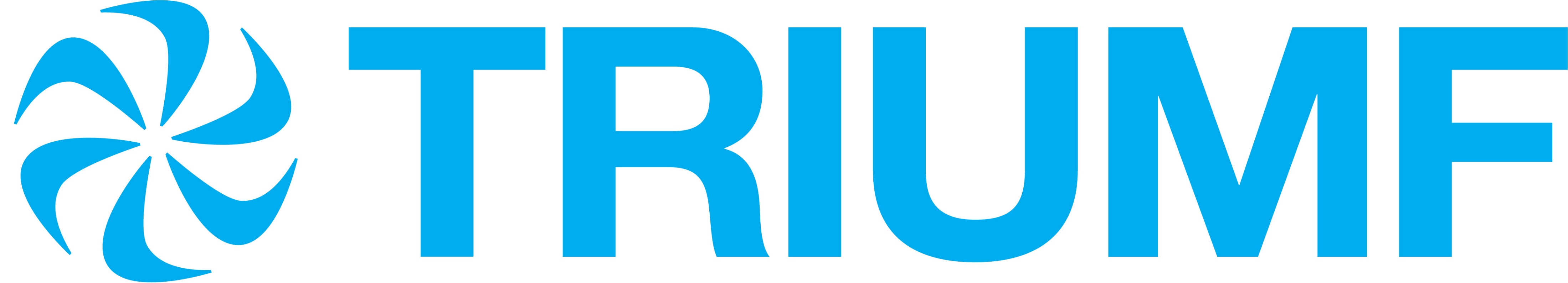 How to Measure Ionic Diffusion …
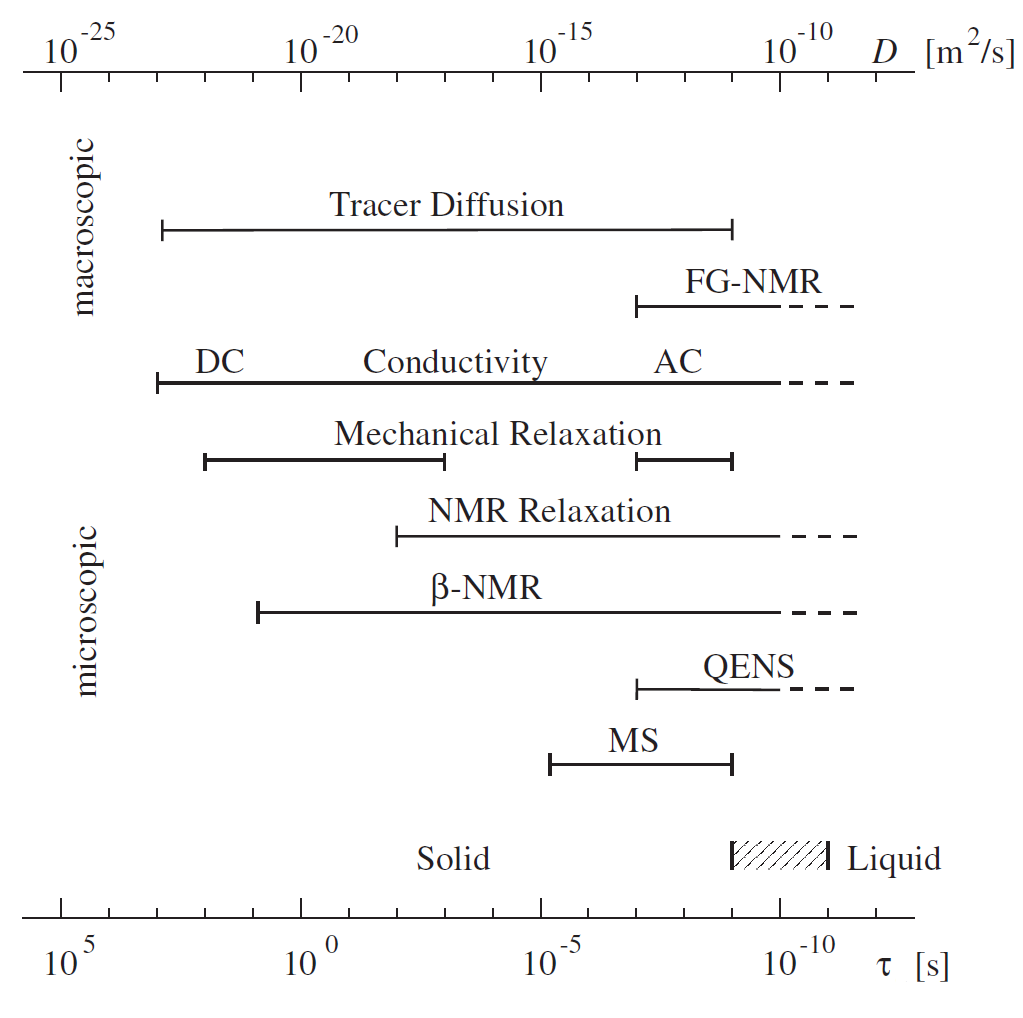 If we can determine the hop rate of the ion – we can estimate a diffusion coefficient
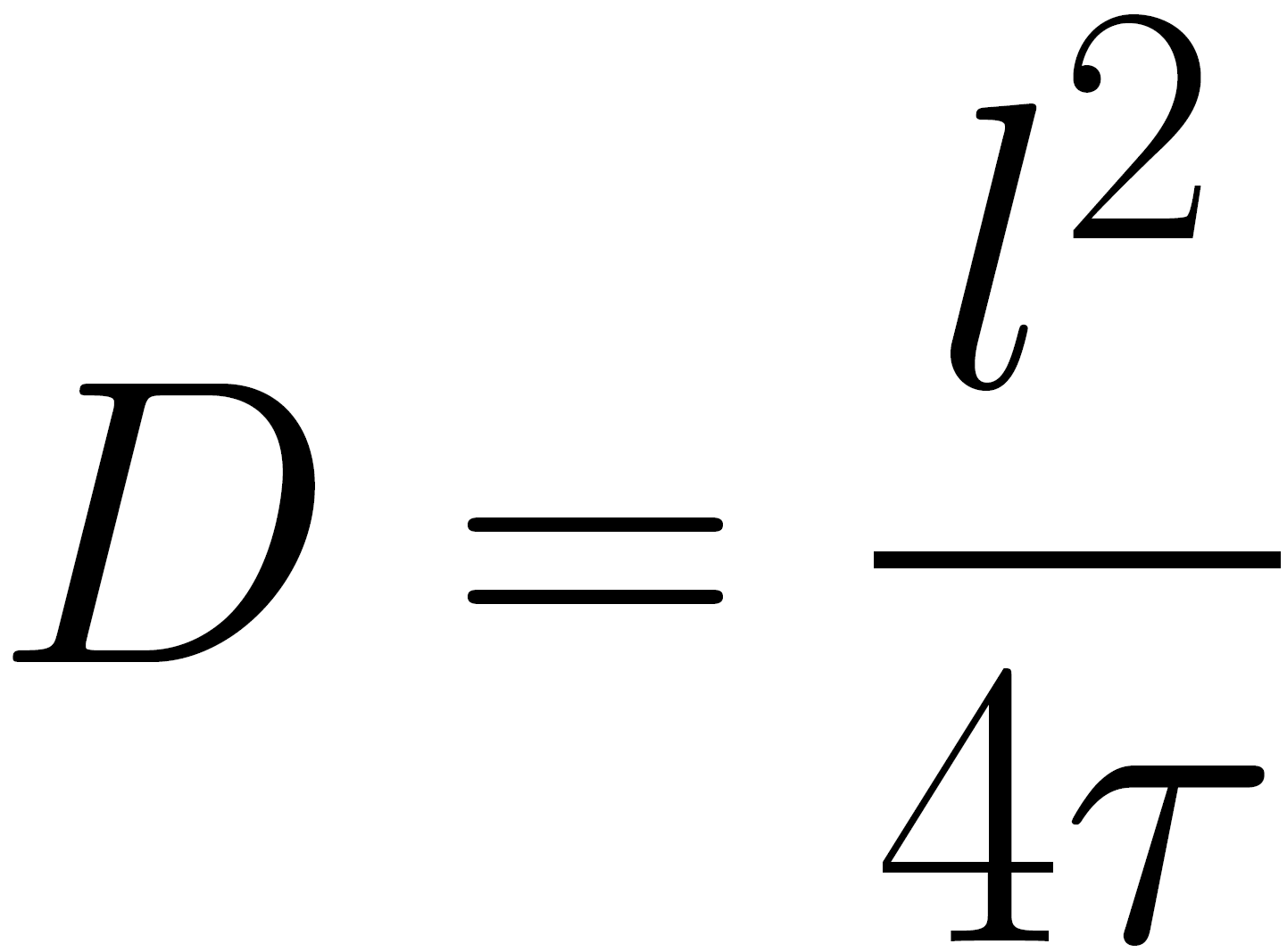 Heitjans et. al, J. Phys.: Condens. Matter, 15: R1257, 2003.
10
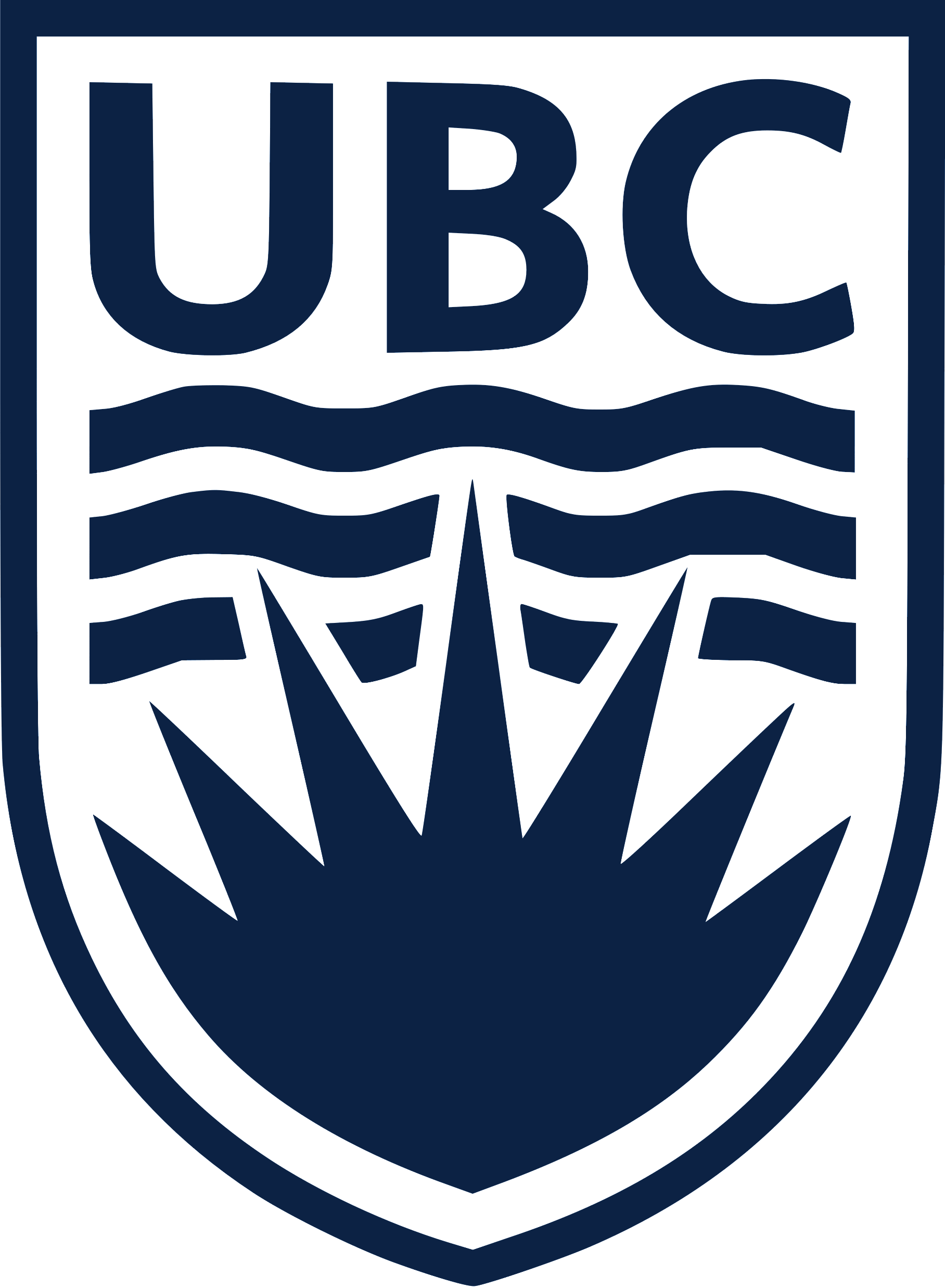 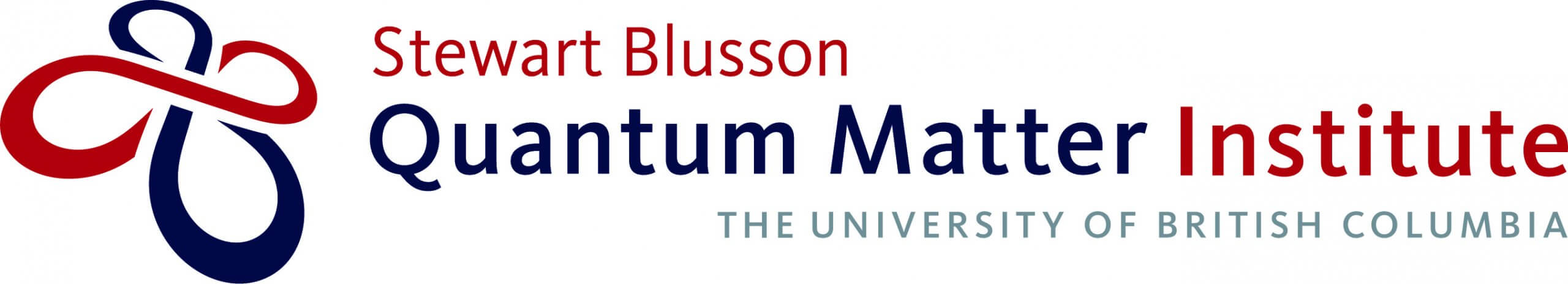 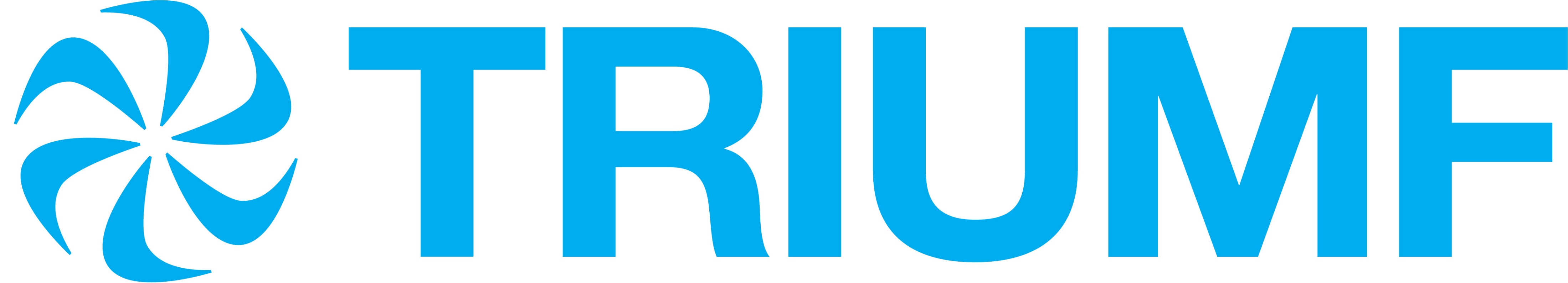 Using NMR, What Are We Looking For?
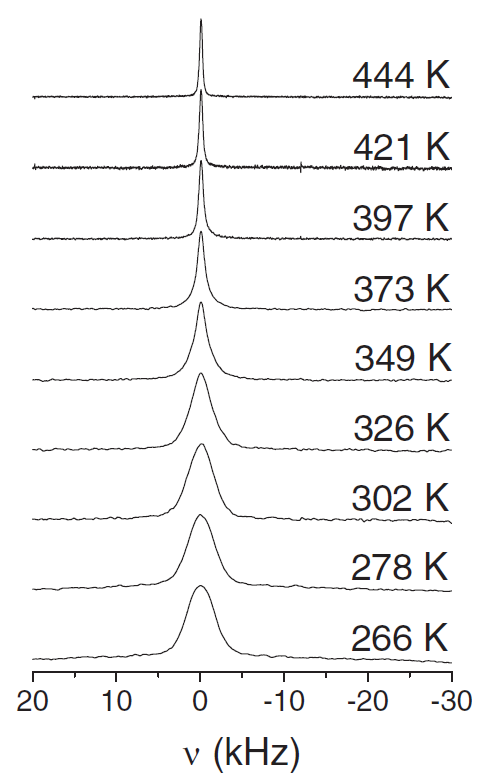 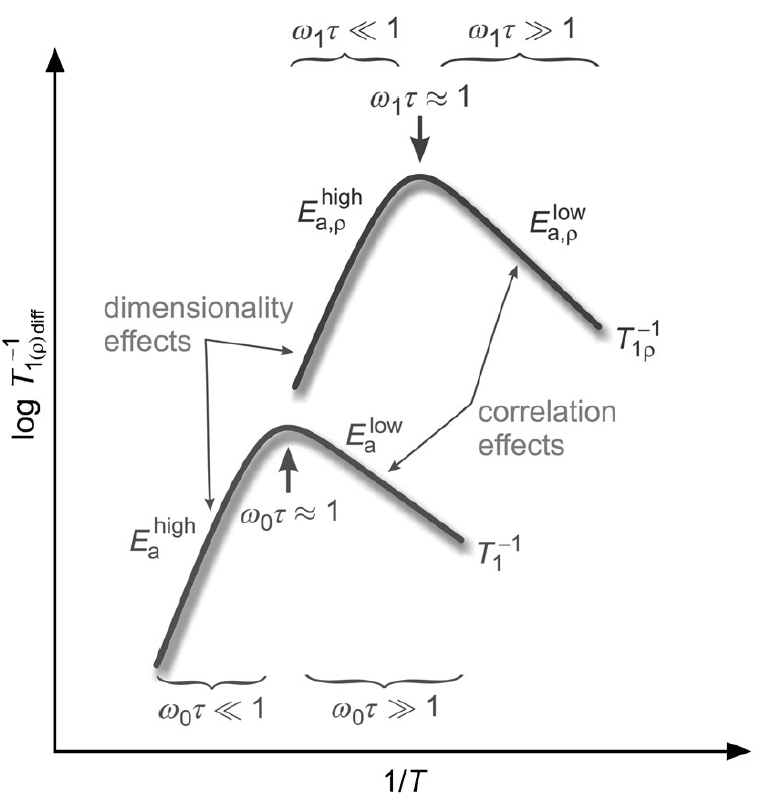 11
Wilkening et. al, ChemPhysChem, 13: 53-65, 2012.
Faske et. al, Phys. Rev. B, 77: 104301, 2008.
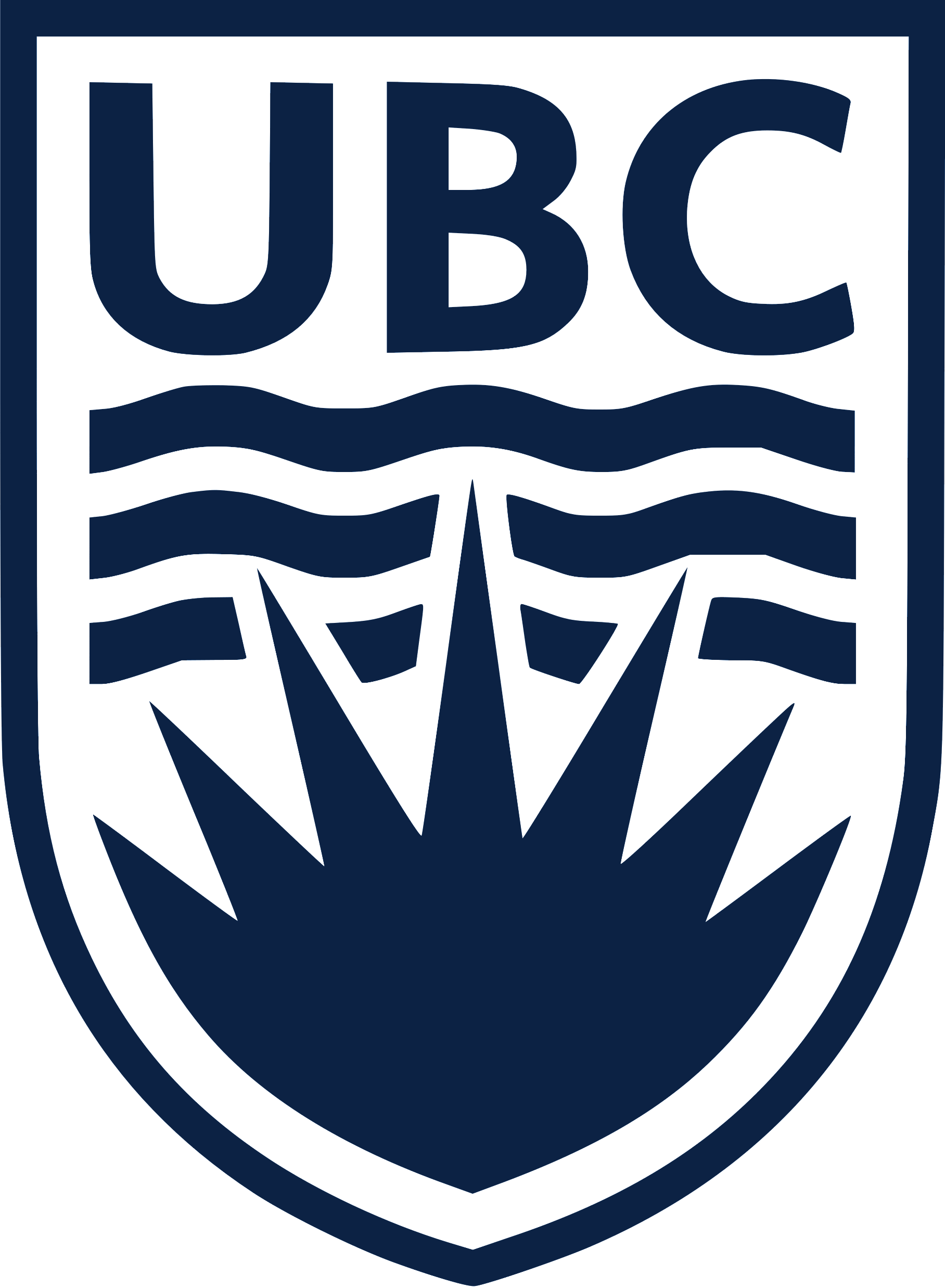 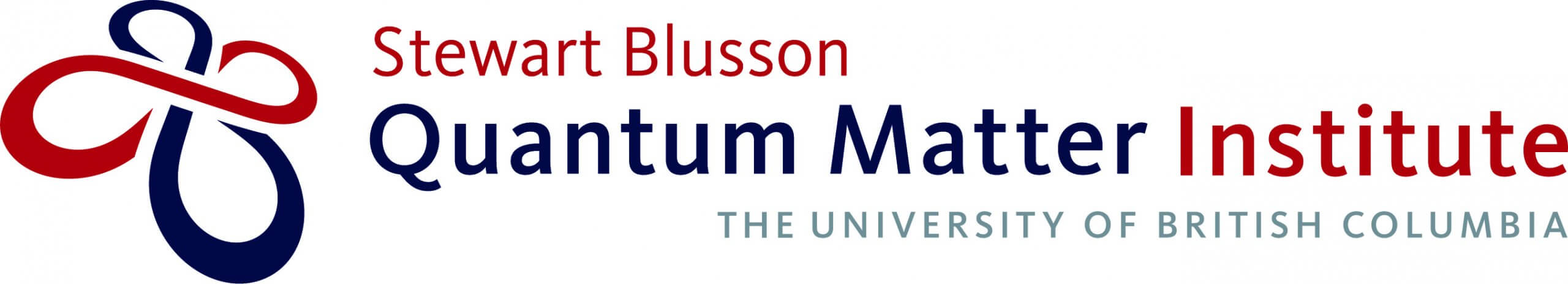 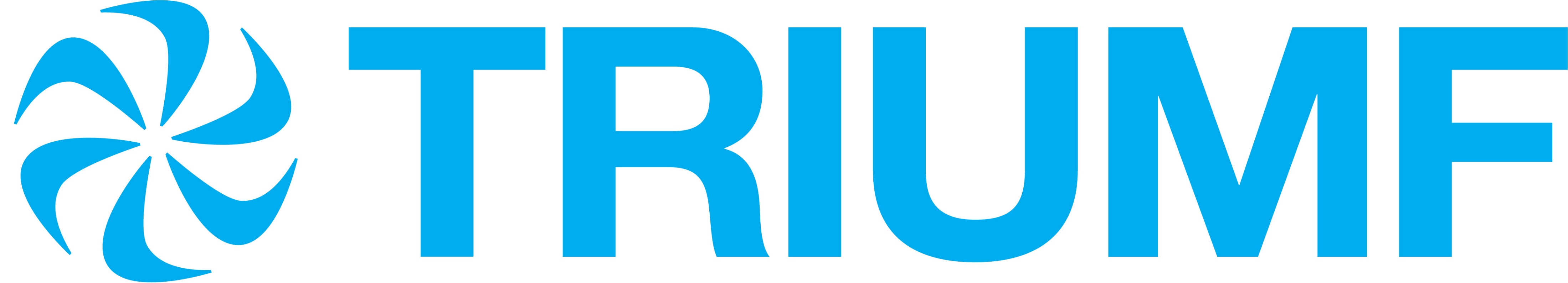 Key Observables
So, we search for:

SLR rate maxima, where the hop rate  ≈ the Larmor frequency (ω0 = γB0)

AND

(2) A narrowed resonance line on warming
12
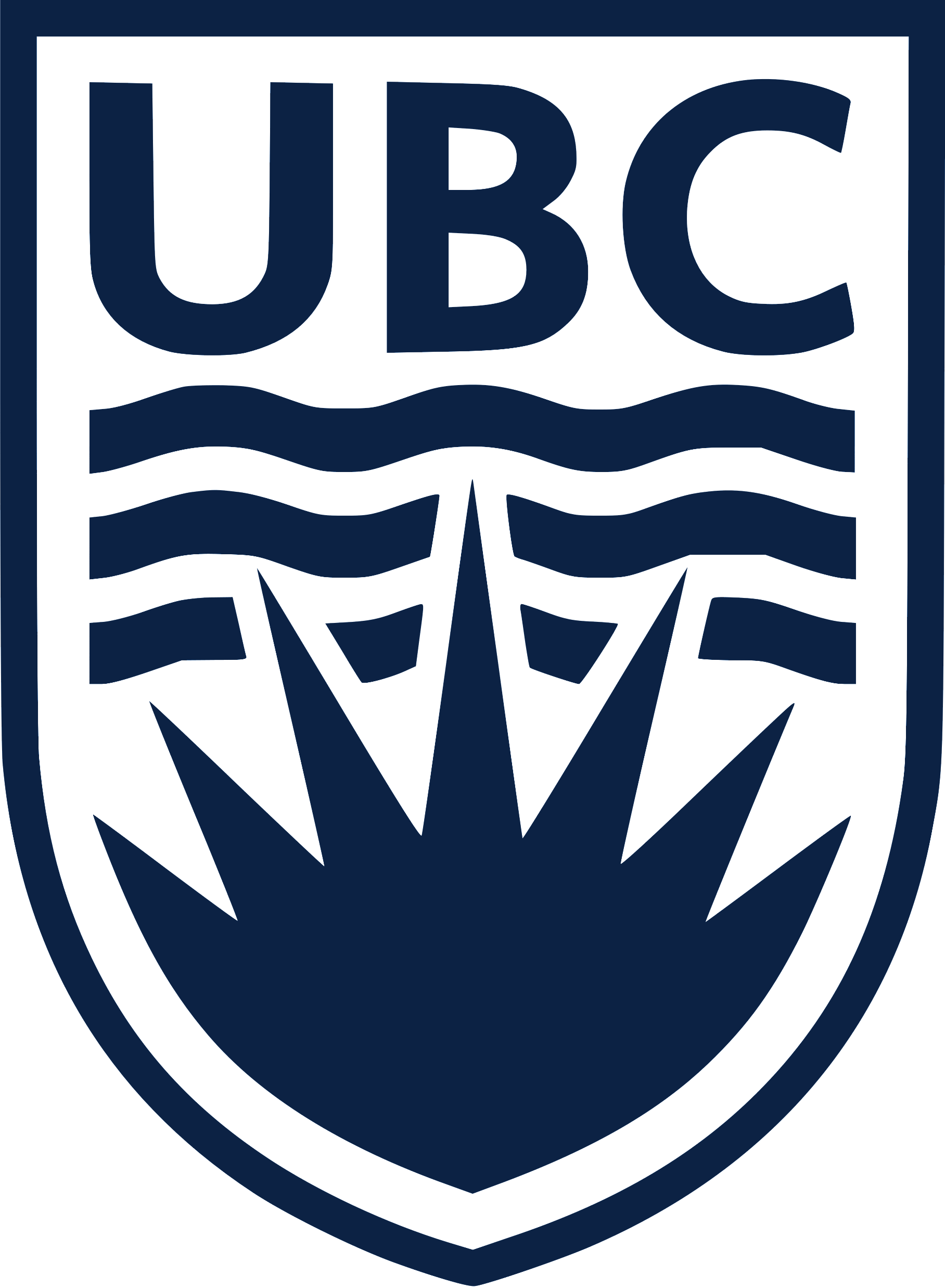 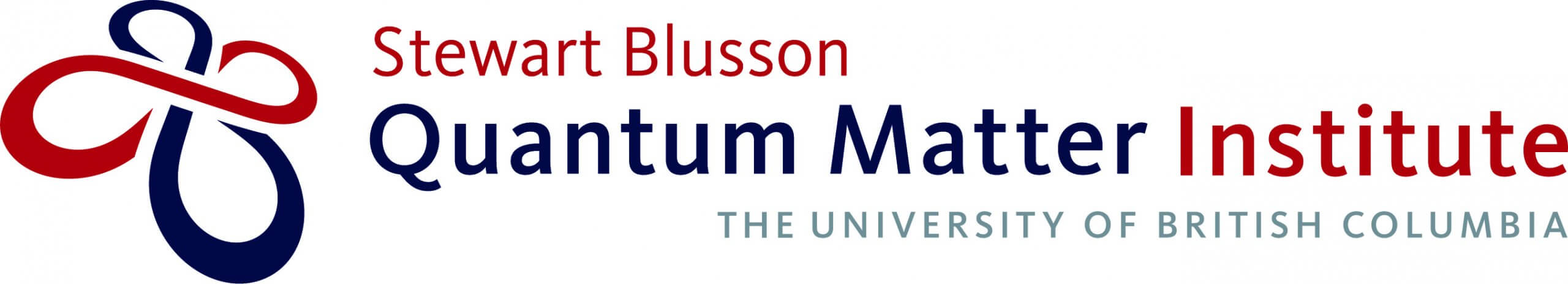 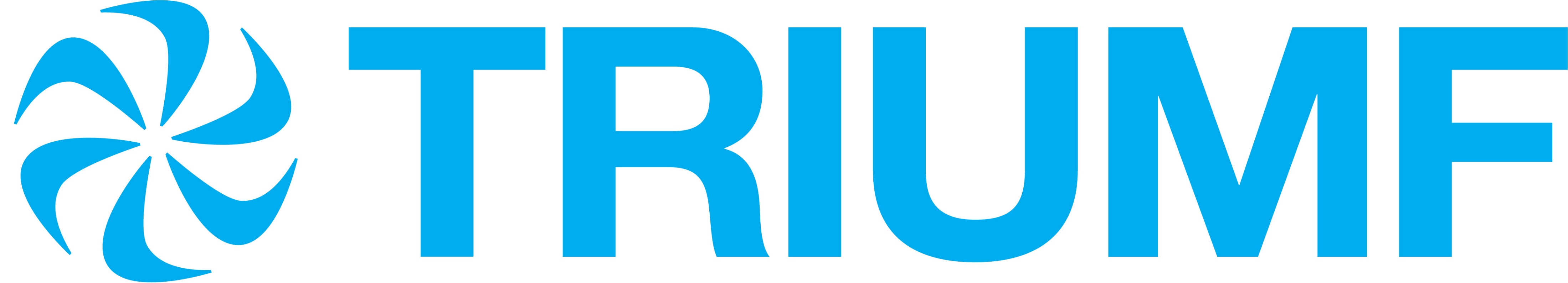 The Closest Precedent(s)
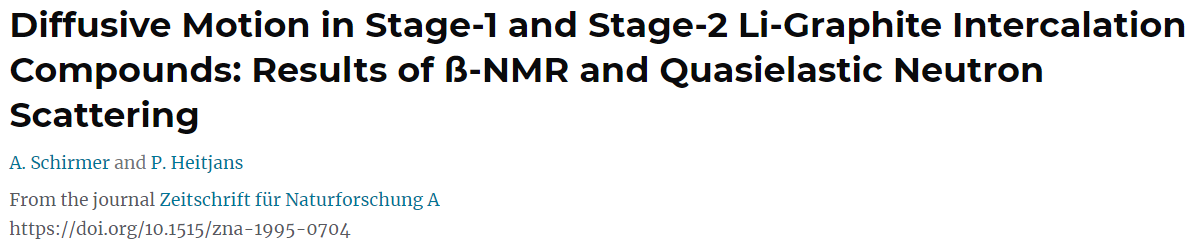 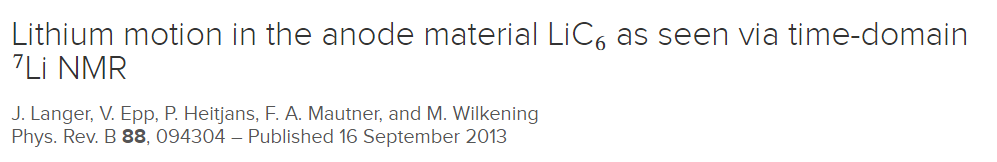 13
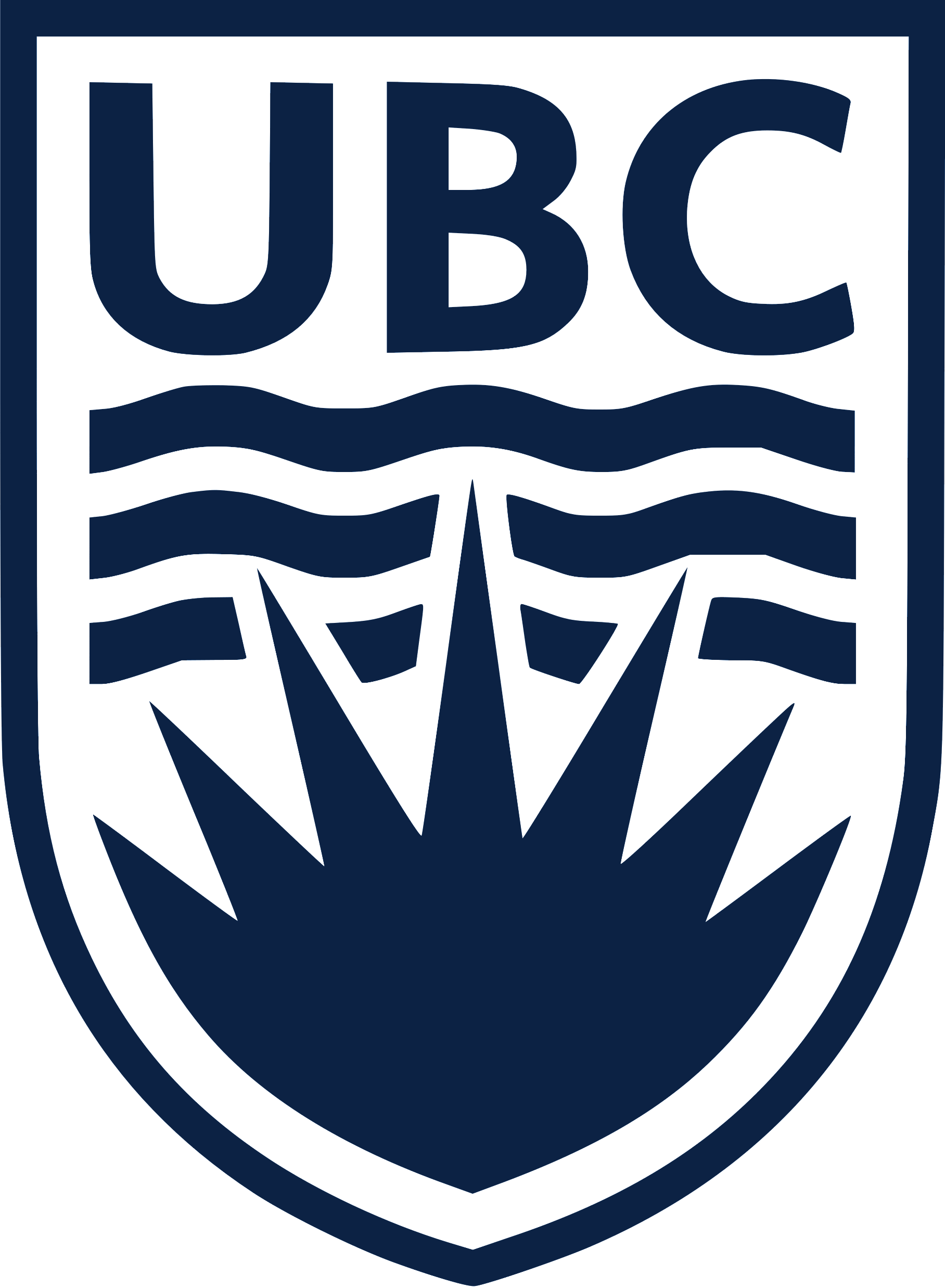 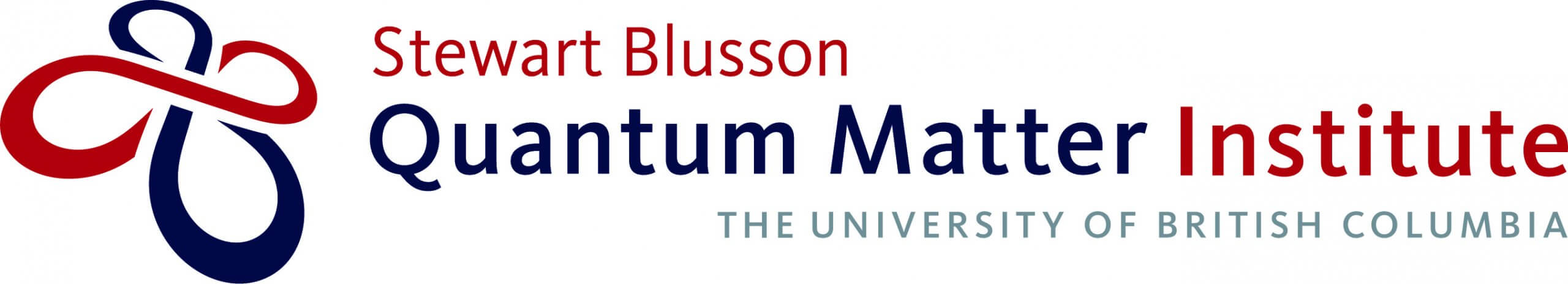 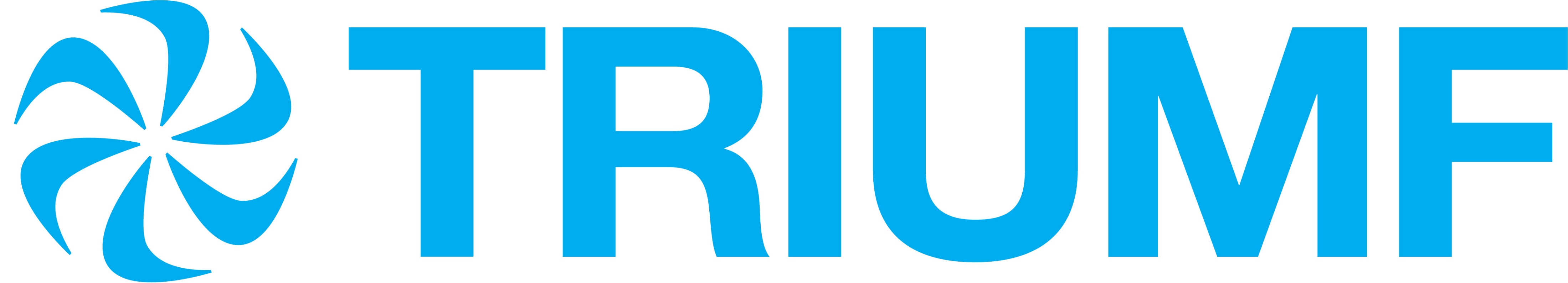 LiC12
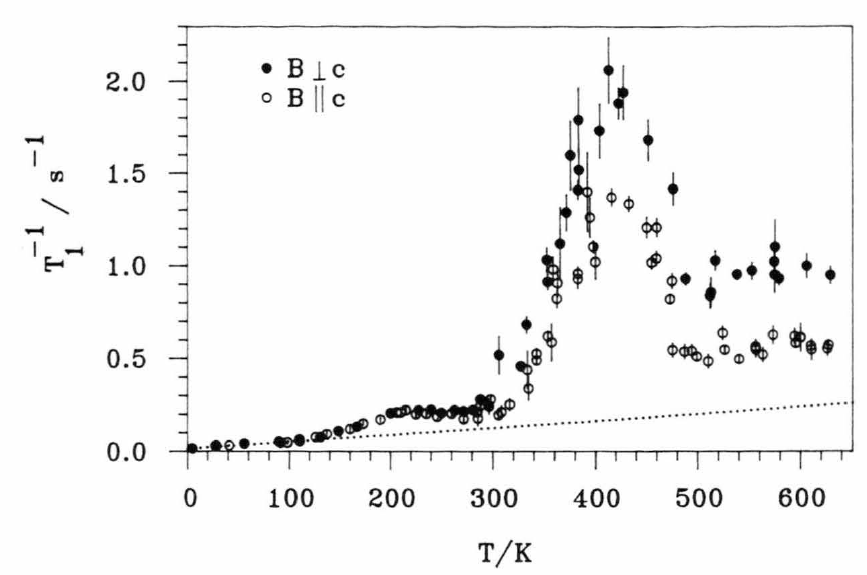 Schirmer et. al, Z. Naturforsch. A, 50: 643-652, 1995.
14
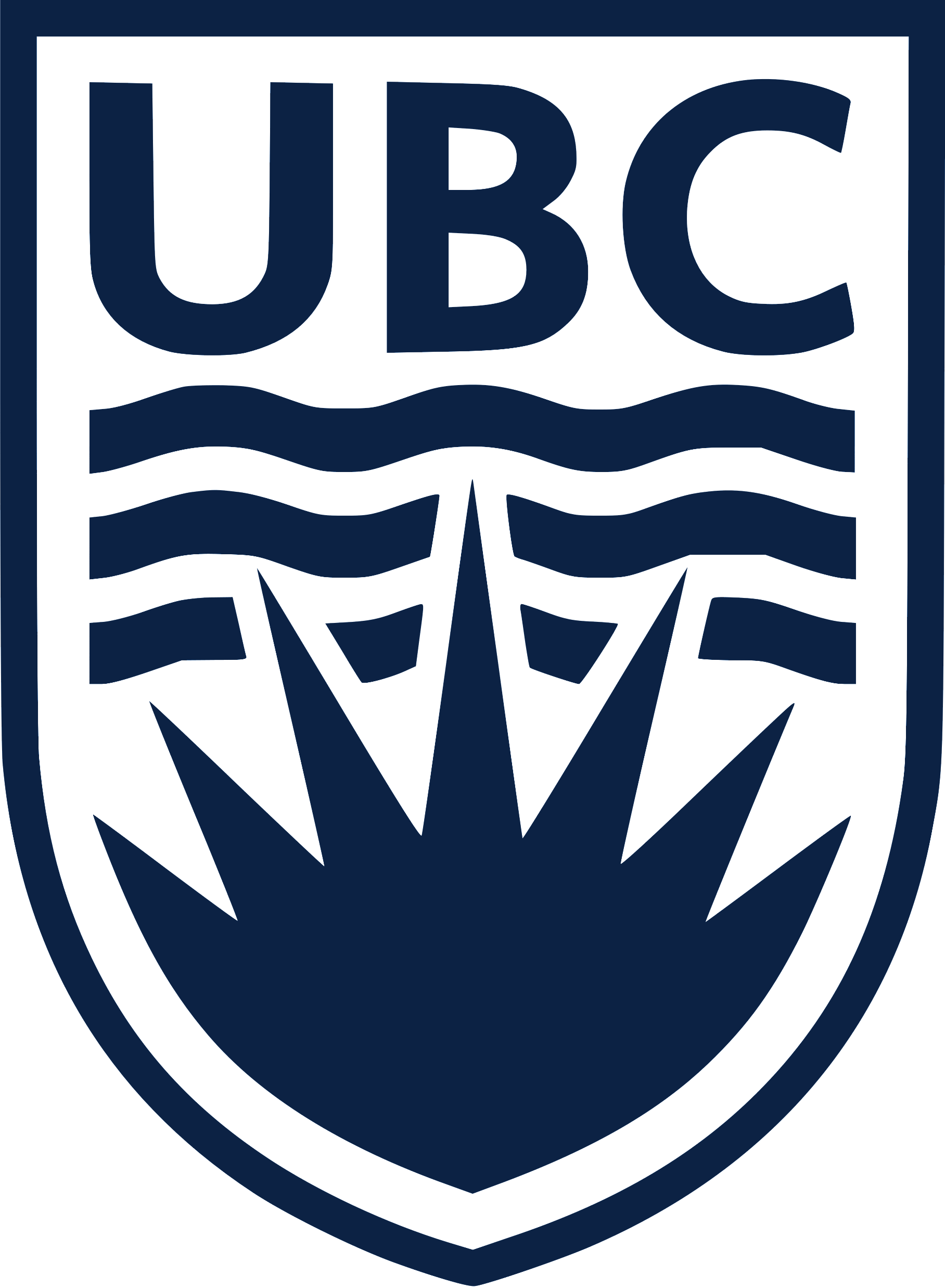 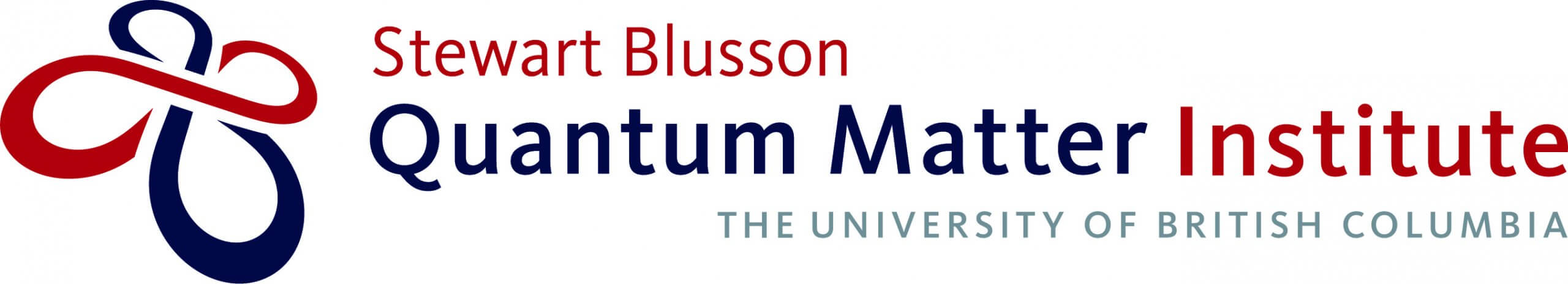 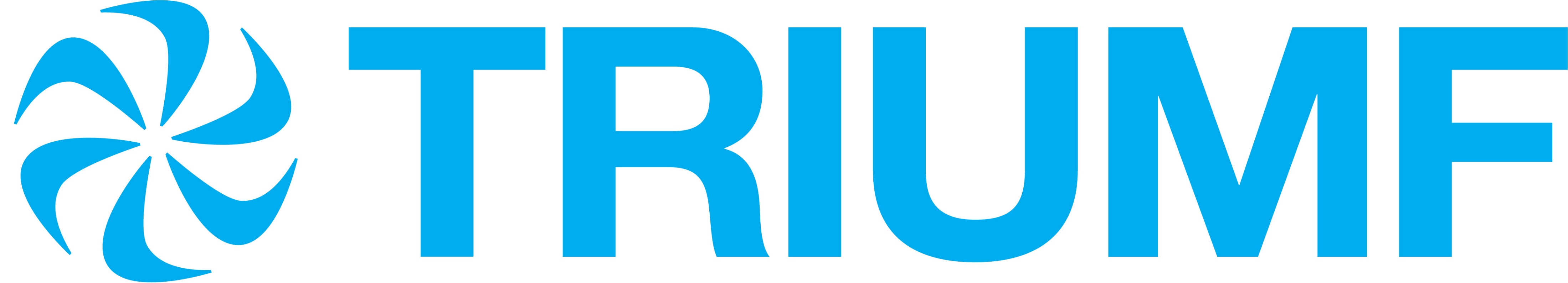 … or LiC6
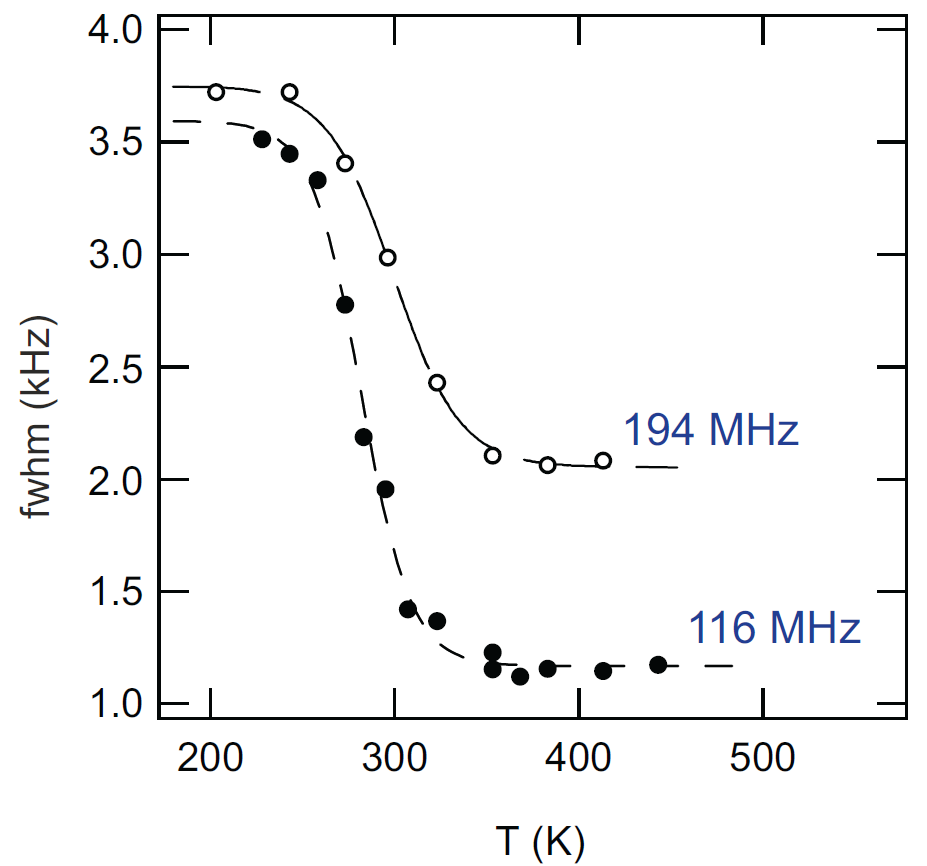 15
Langer et. al, Phys. Rev. B, 88: 1-9, 2013.
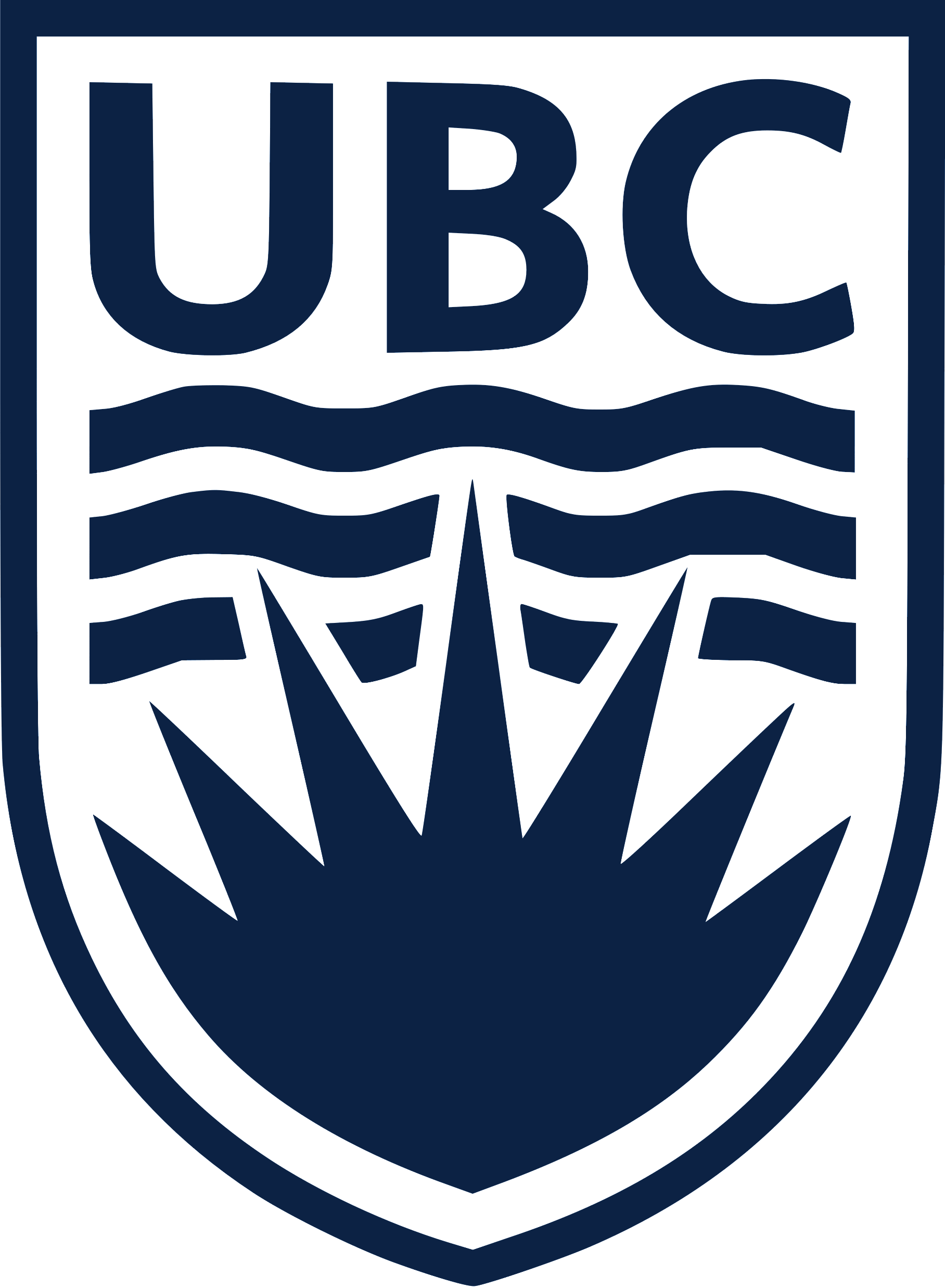 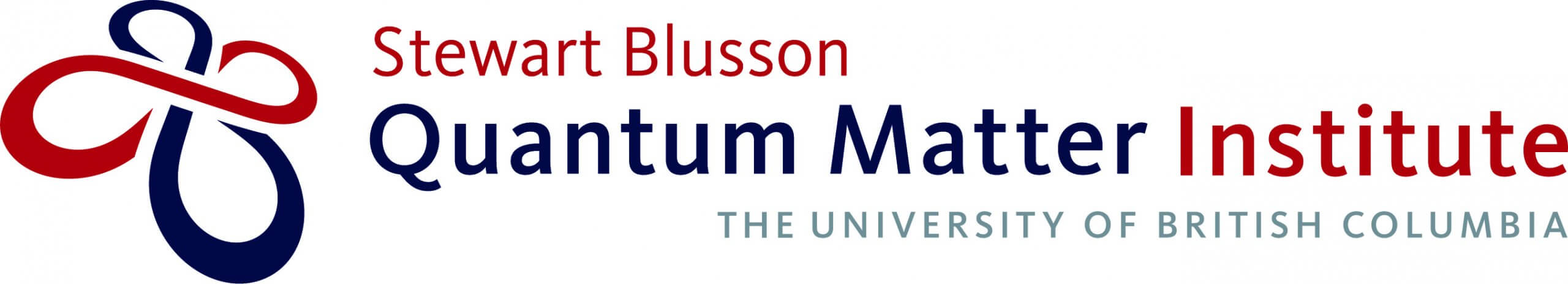 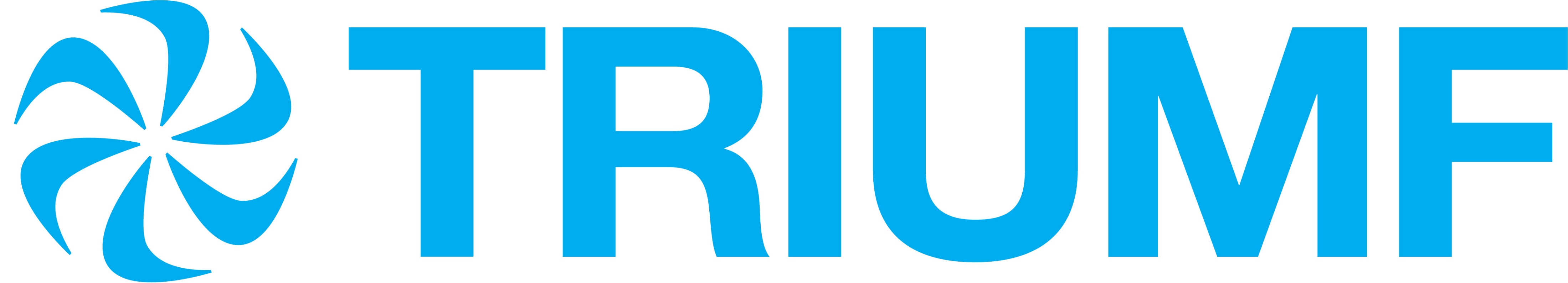 (Very Condensed) Overview of β-NMR
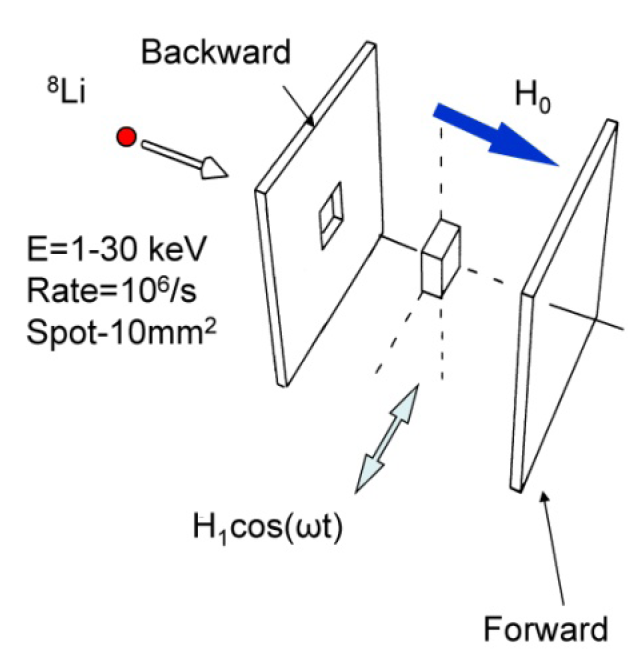 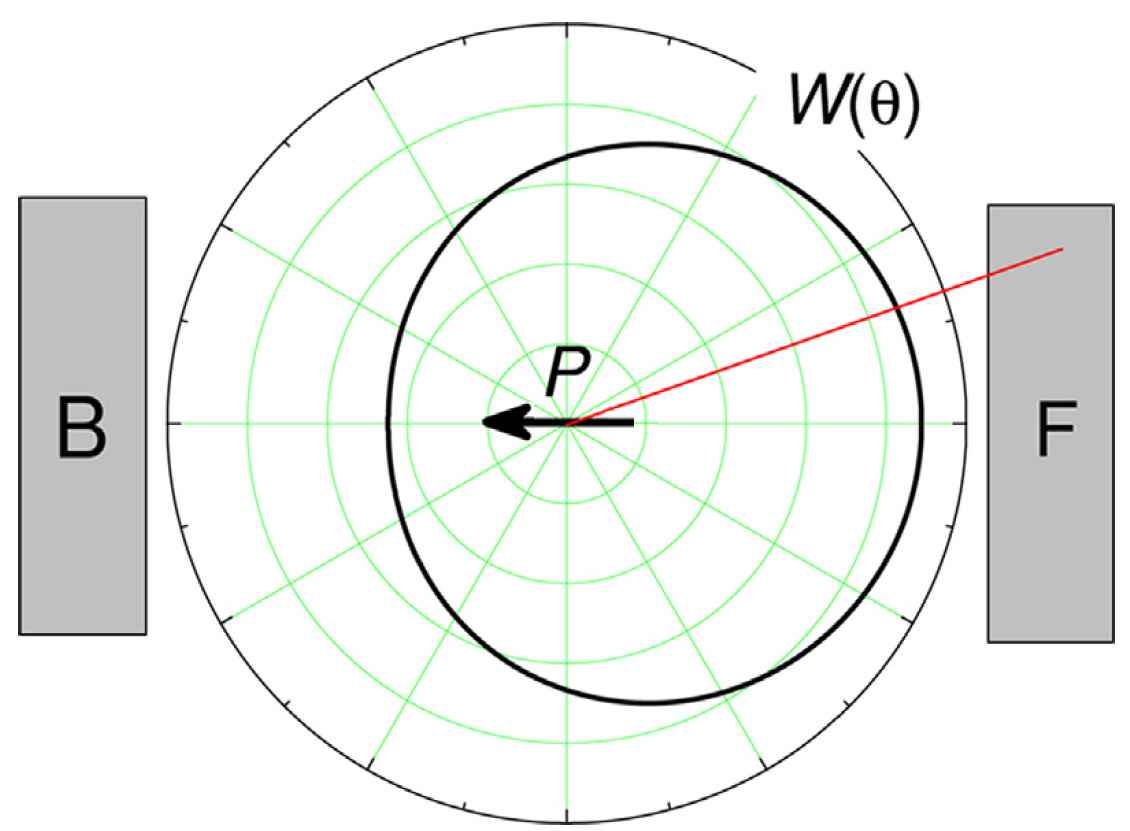 Kiefl et. al, Nucl. Phys. News, 23: 29-32, 2013.
MacFarlane, Solid State Nucl. Mag. Reson., 68: 1-12, 2015.
The μ and 8Li are viewed as complementary probes
16
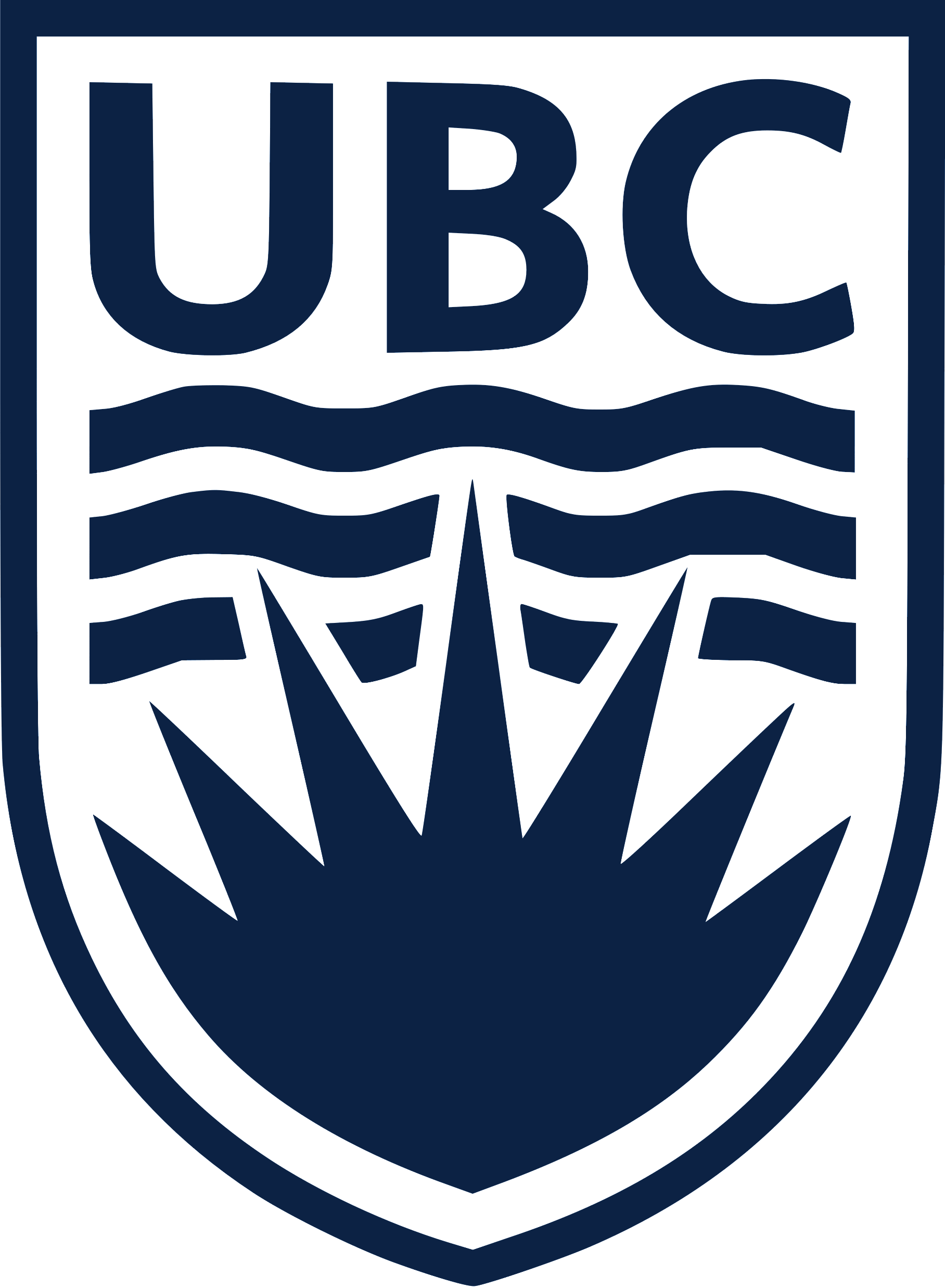 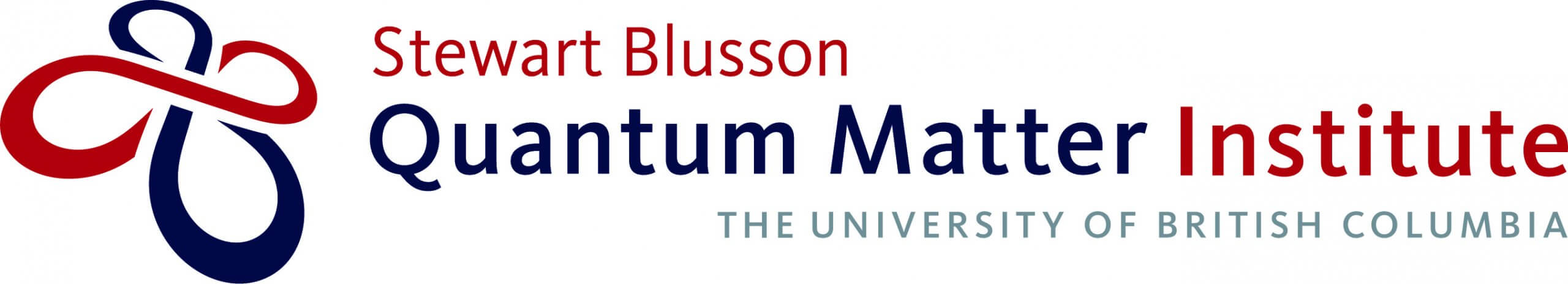 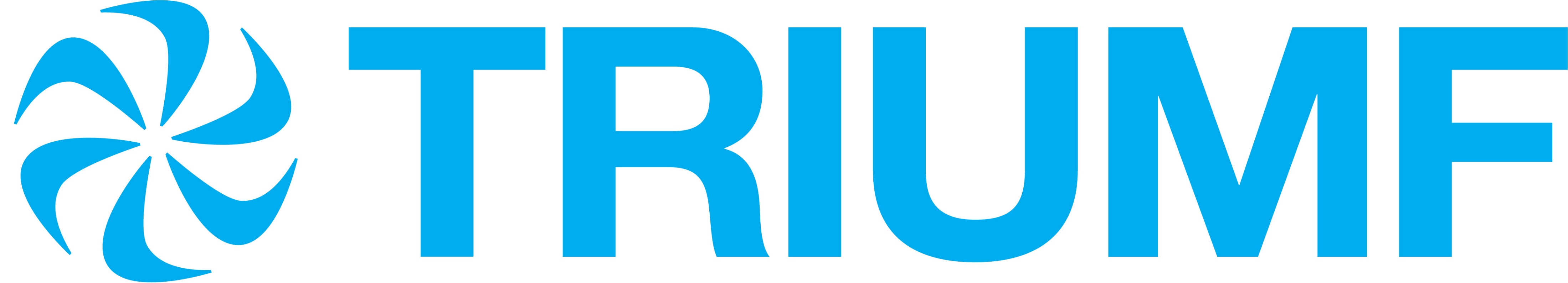 And now for what we’ve all been waiting for …
17
Ticknor et. al, Phys. Rev. B, 108: 108195, 2023.
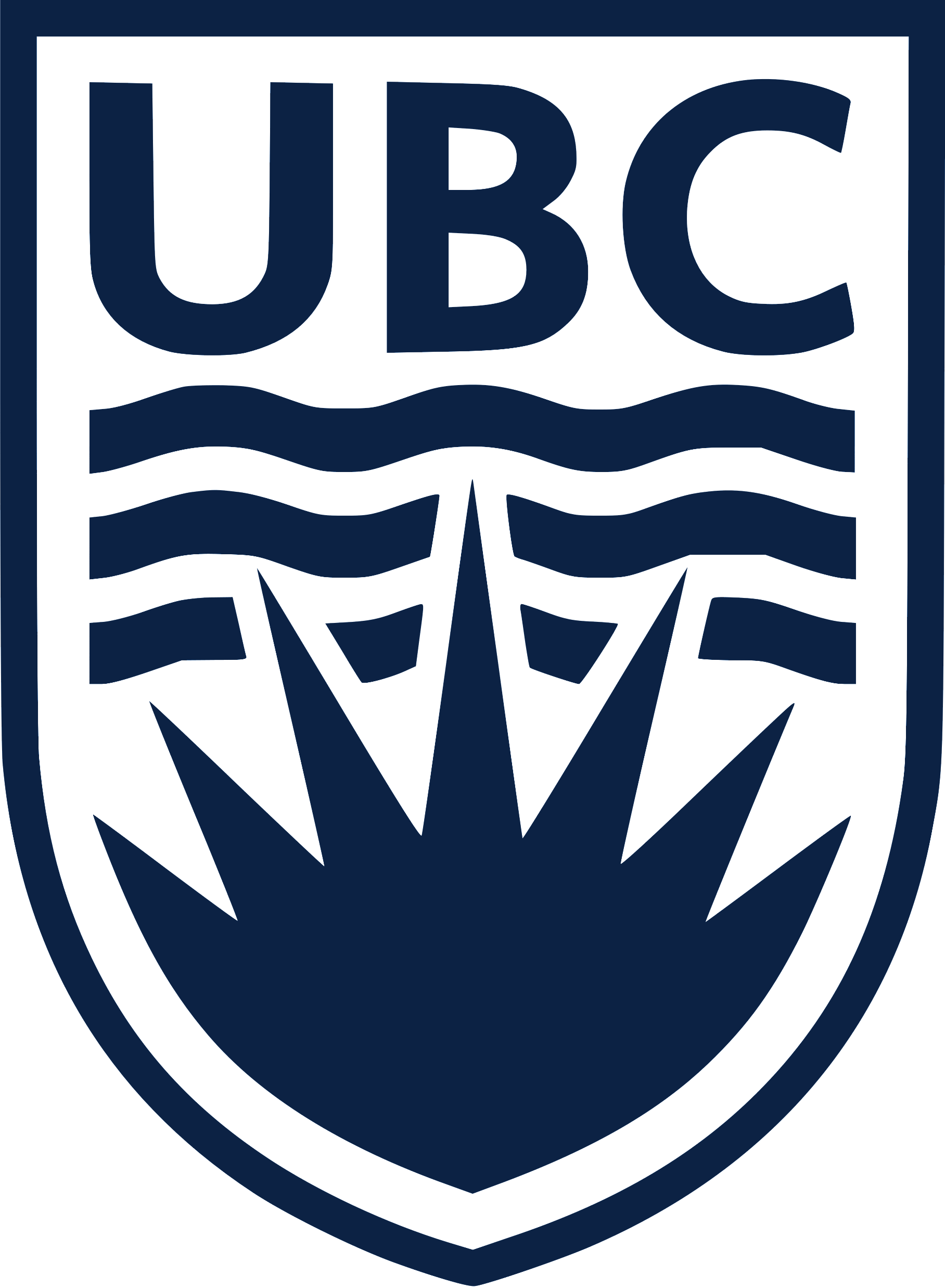 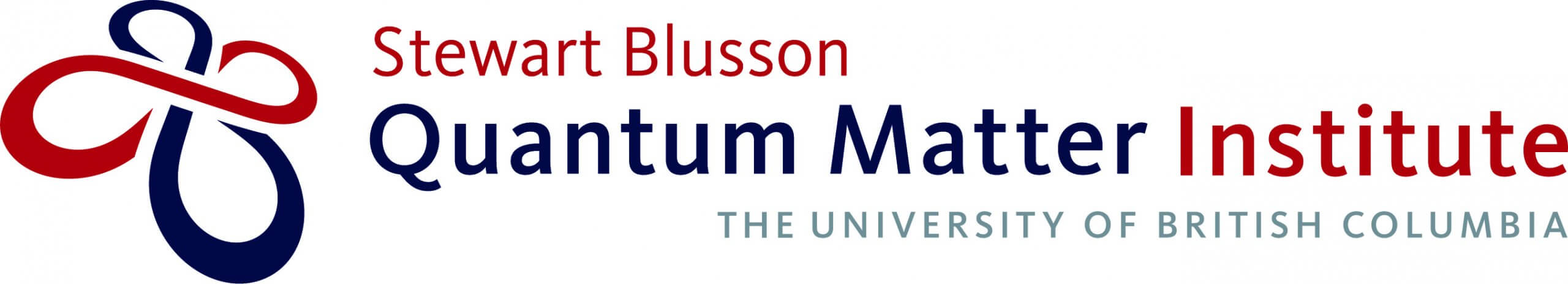 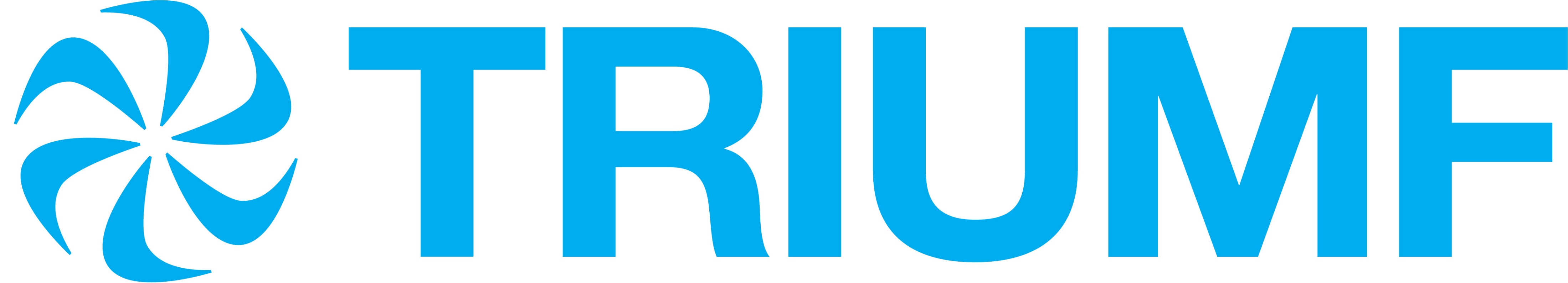 What Do We See in Graphite?
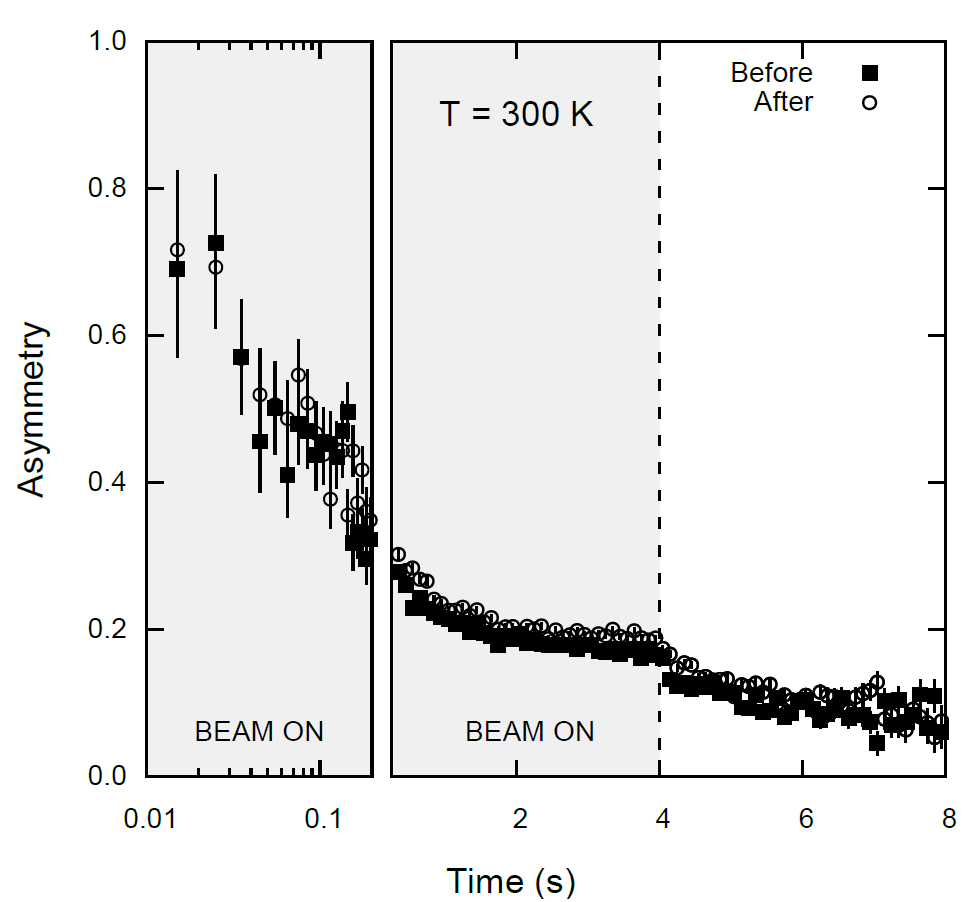 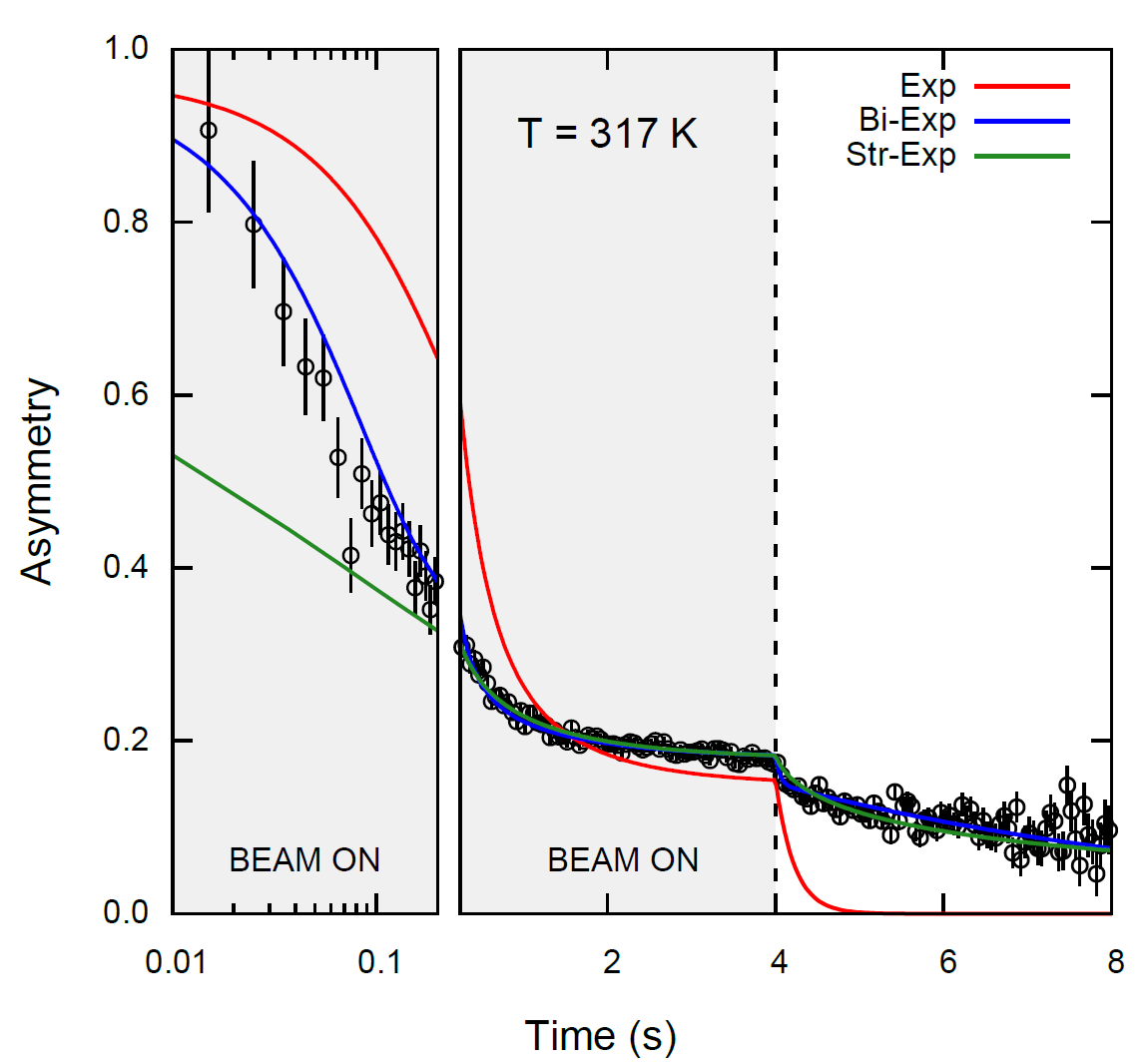 18
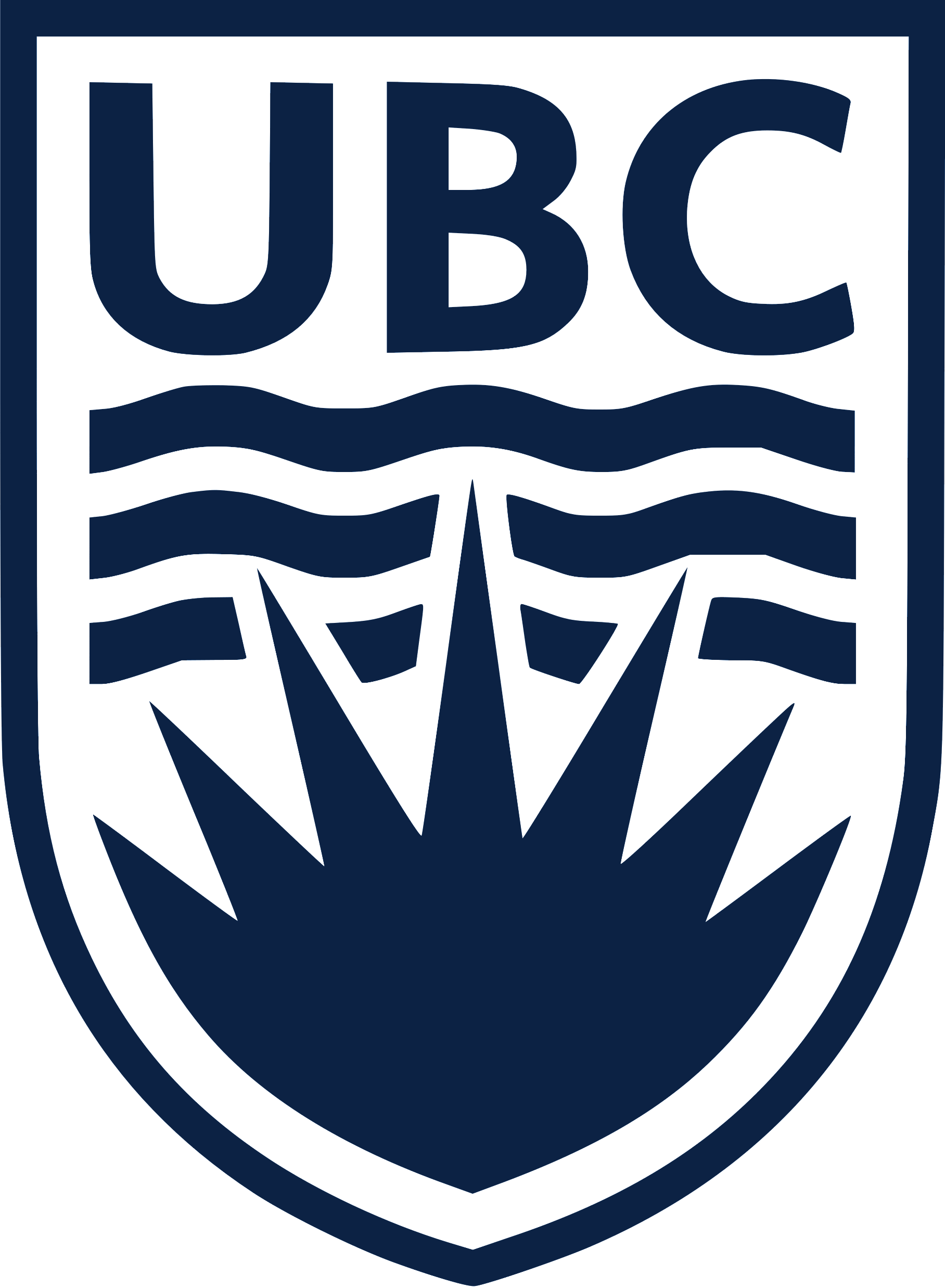 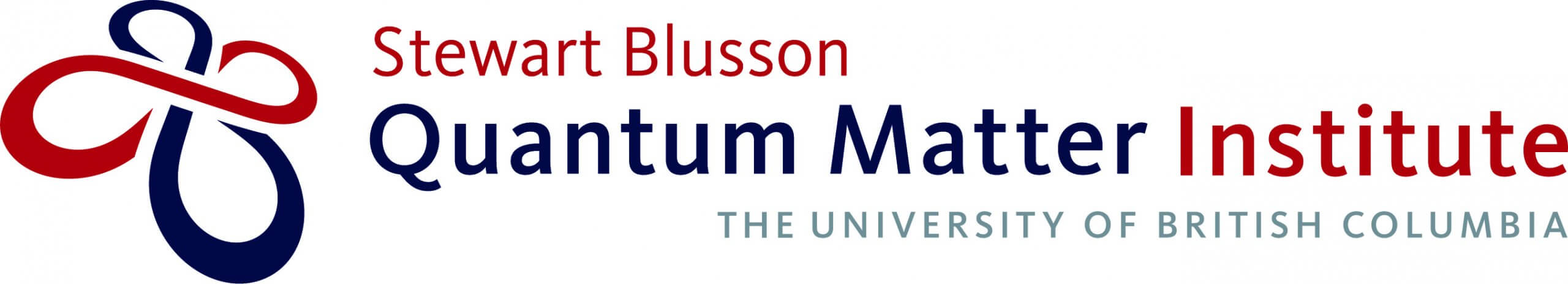 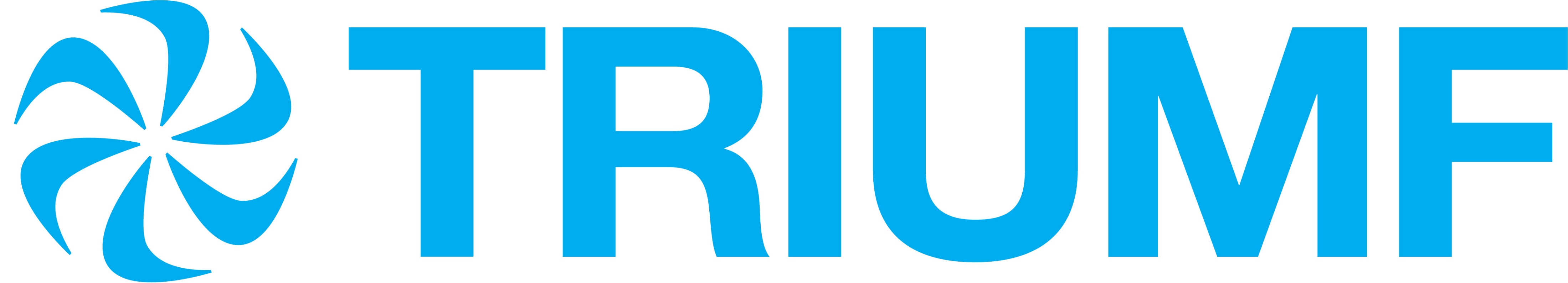 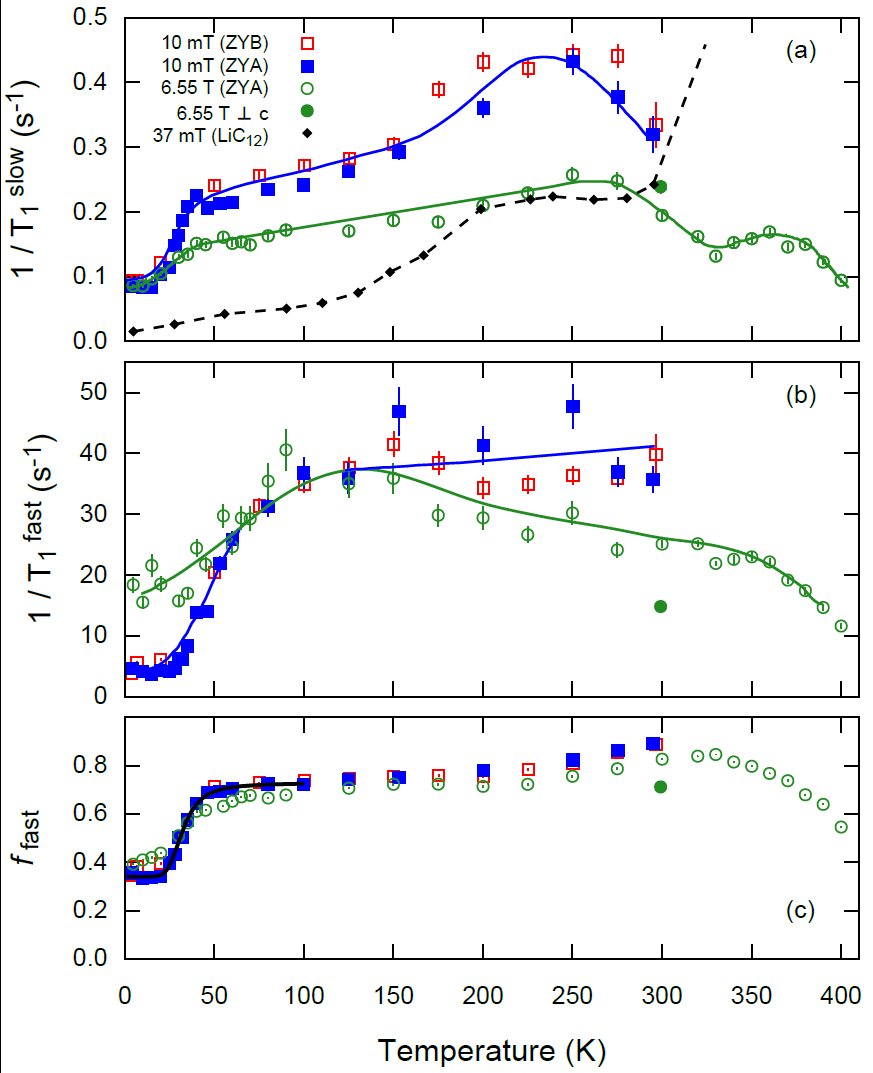 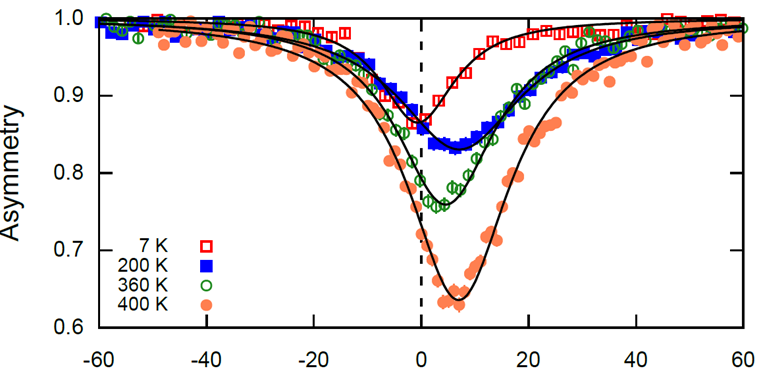 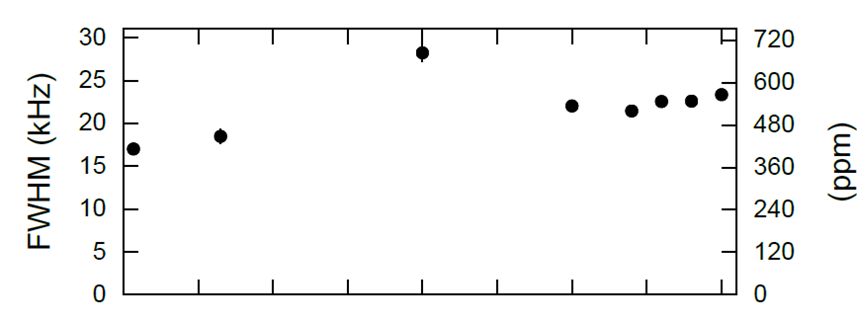 19
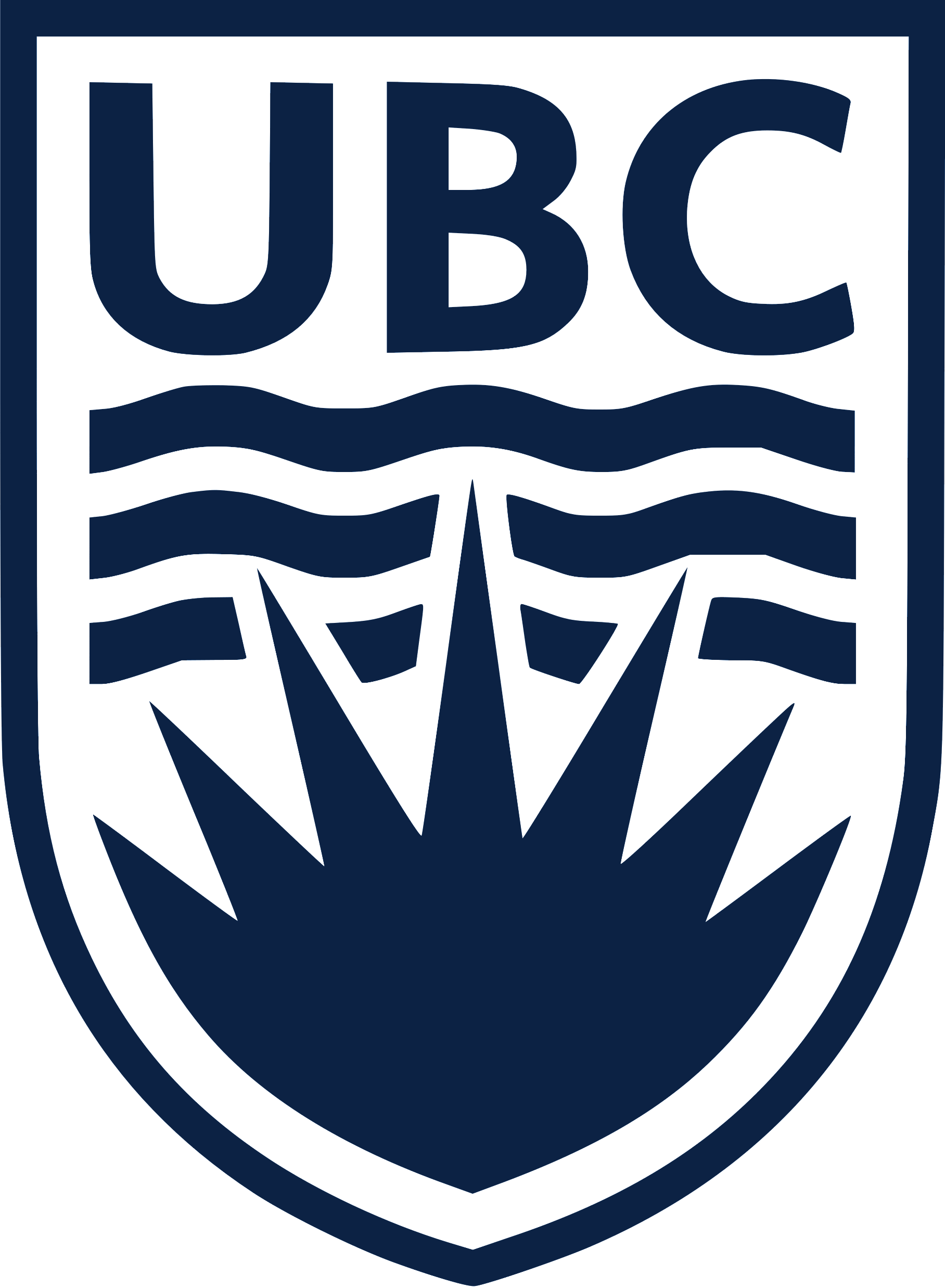 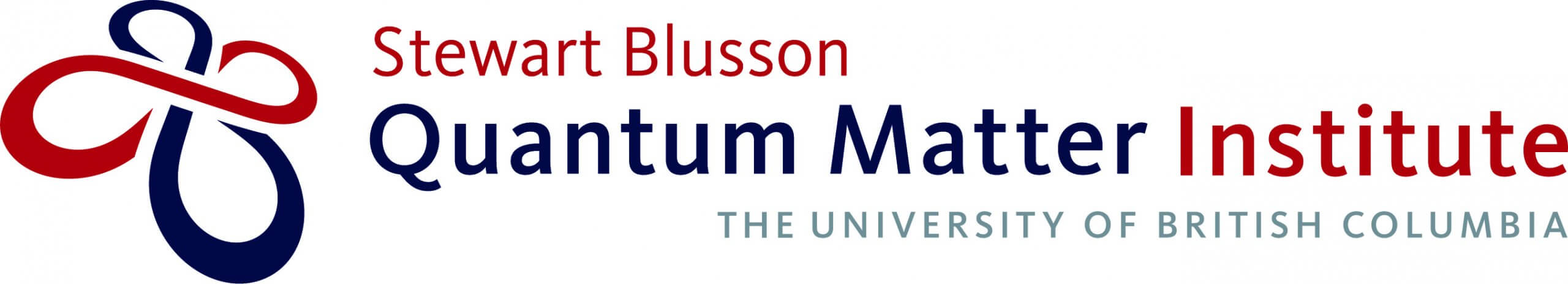 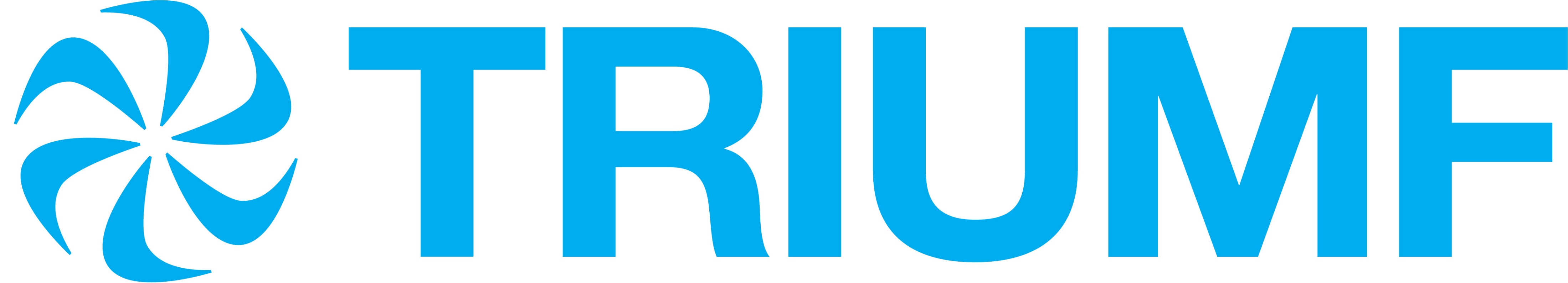 What Are Some Possible Explanations?
Although the absence of diffusion is somewhat surprising, this is consistent with other measurements 

This marks a clear departure from the more concentrated graphite compounds (e.g., LiC6 and LiC12)

It is possible that the Li is getting trapped near the surface … and/or … a narrowed interlayer gap inhibits its mobility in this regime
20
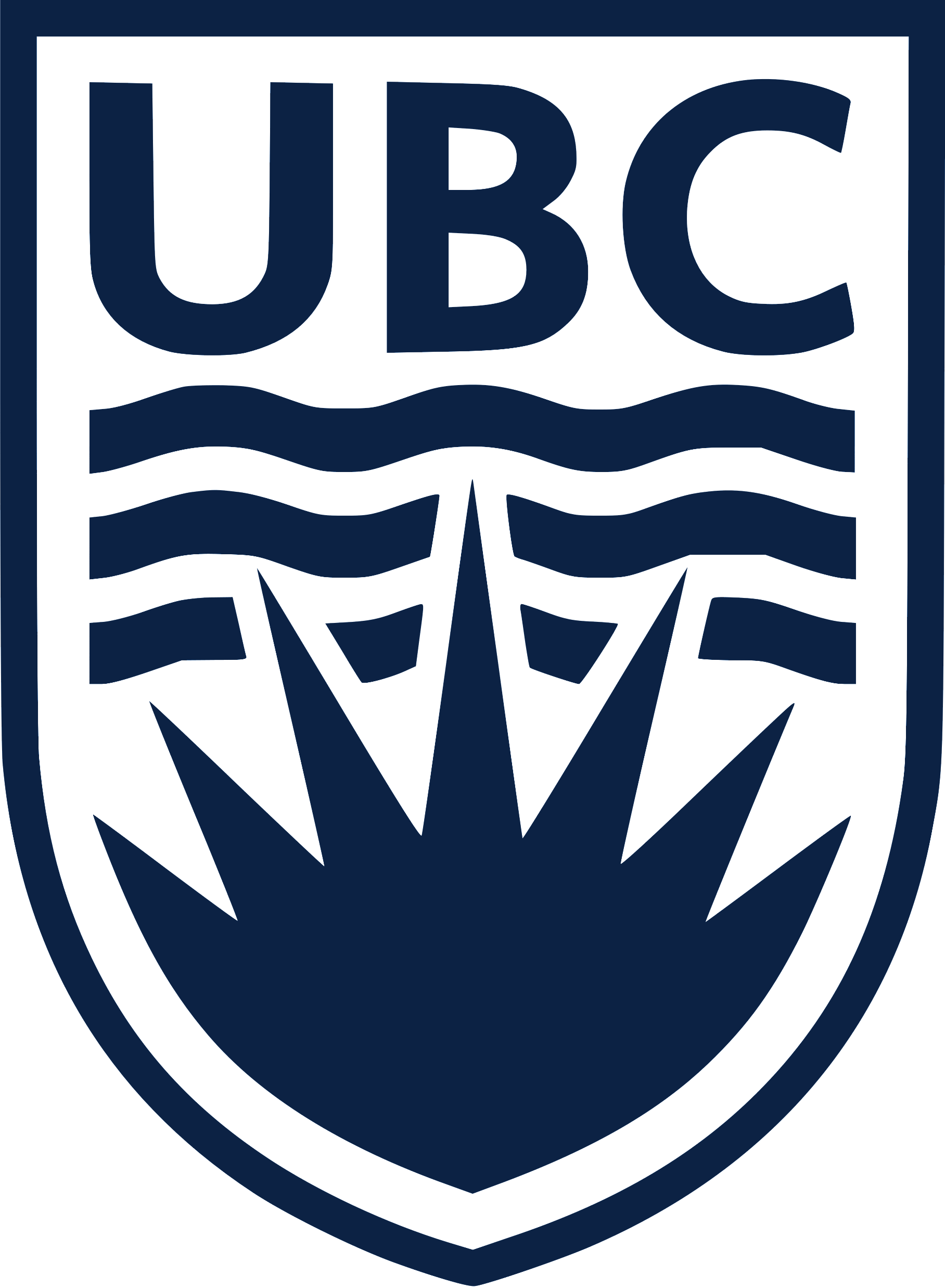 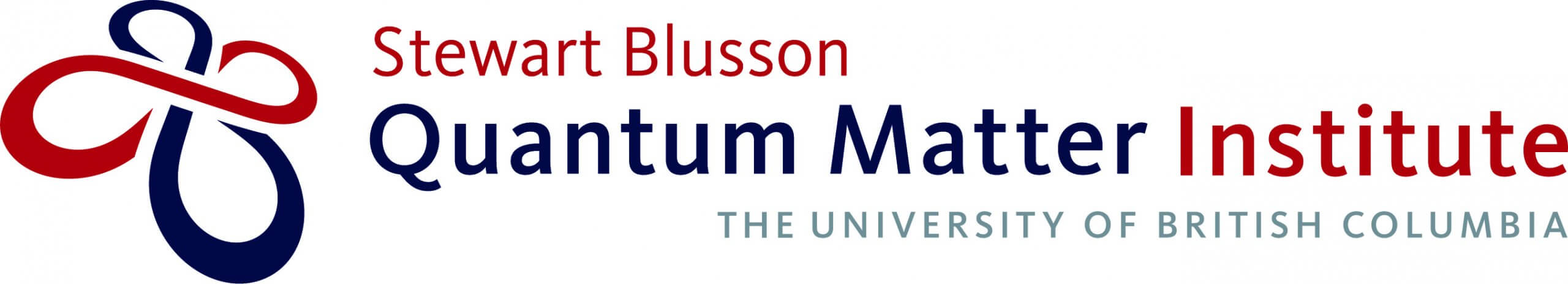 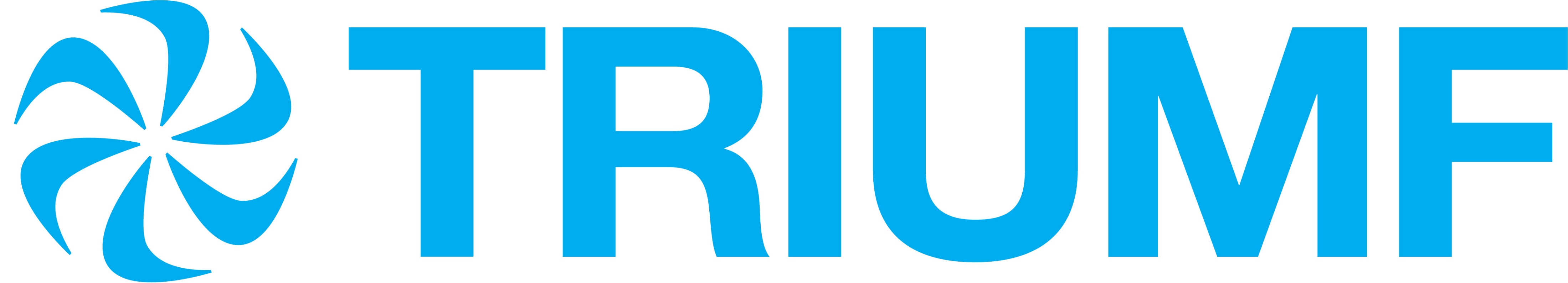 What About Other vdW Materials?
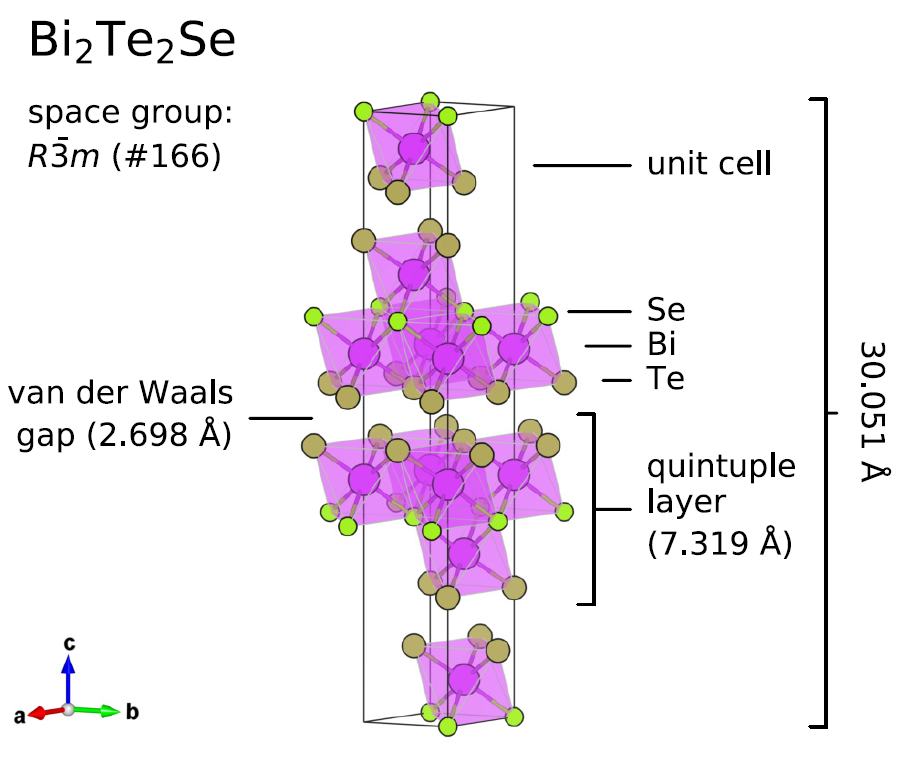 CrSe2
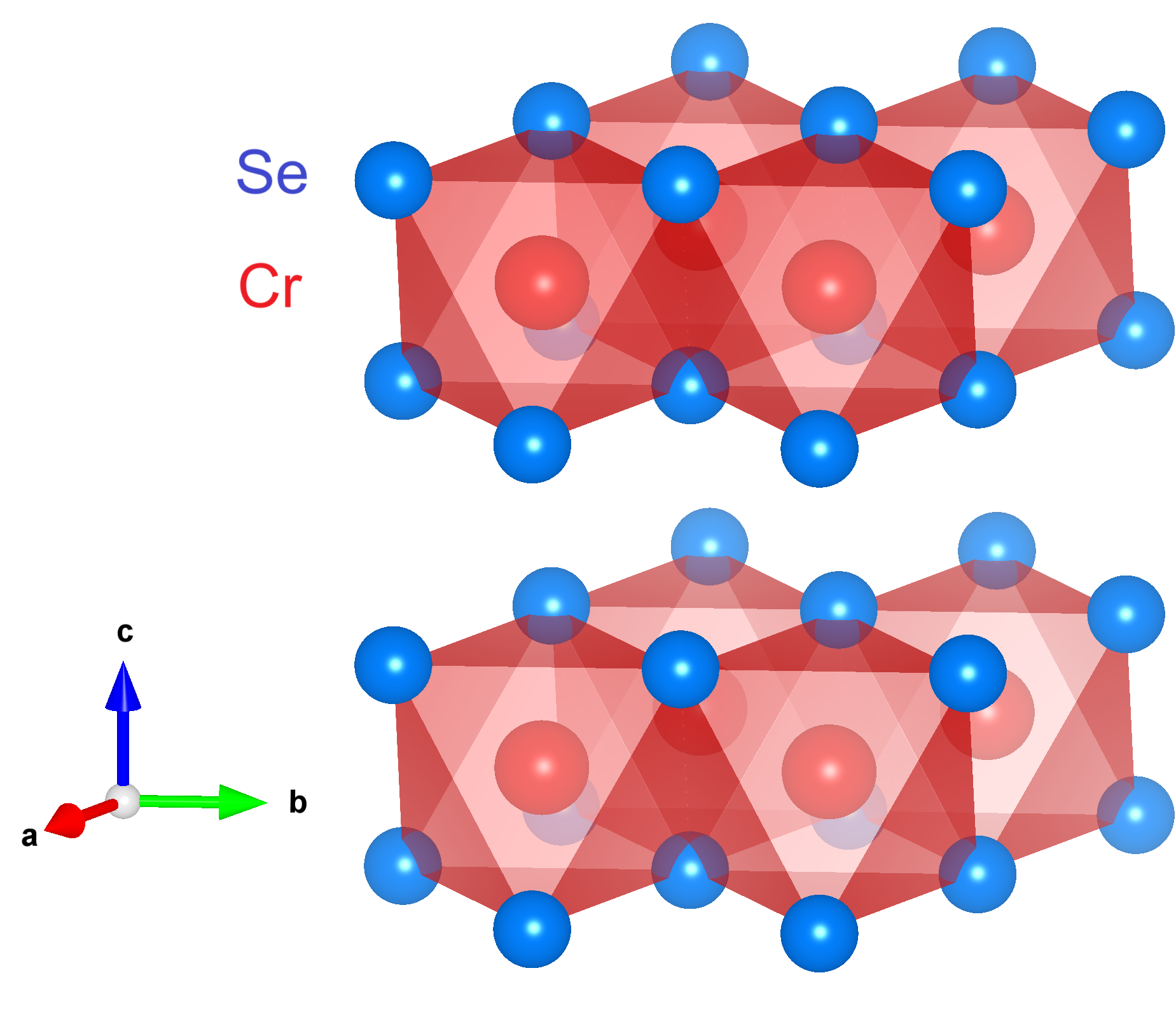 Ticknor et. al, RSC Adv., 10: 8190-8197, 2020.
McFadden et. al, Phys. Rev. B, 99: 125201, 2019.
21
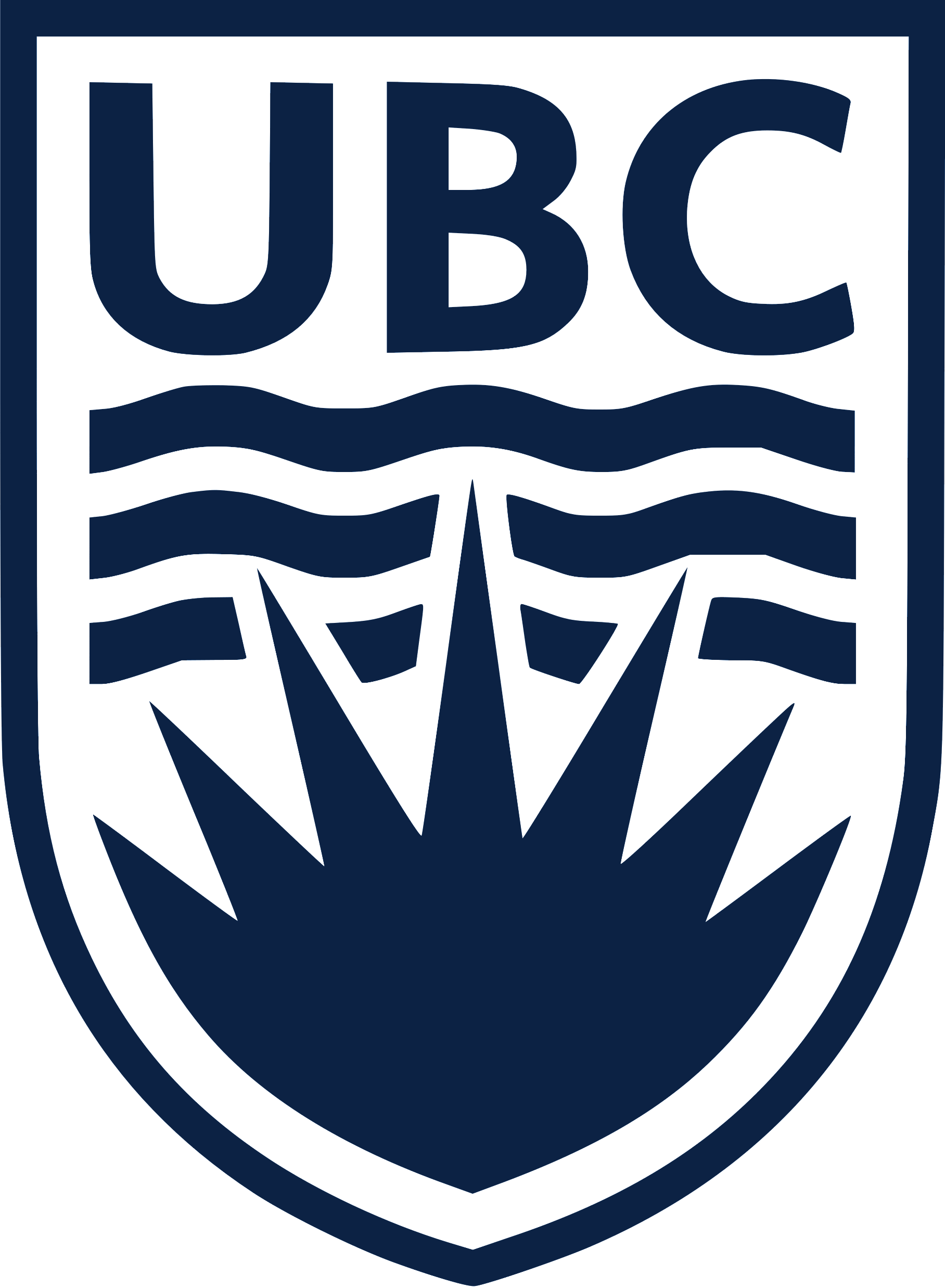 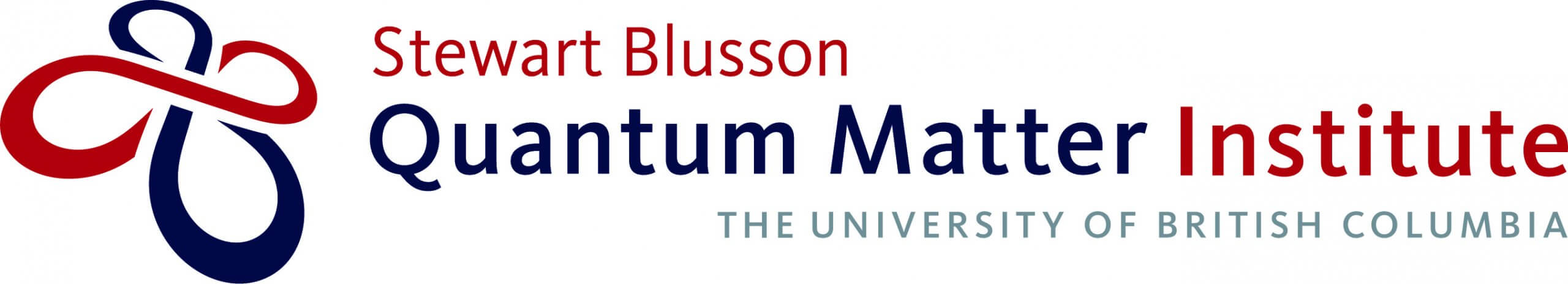 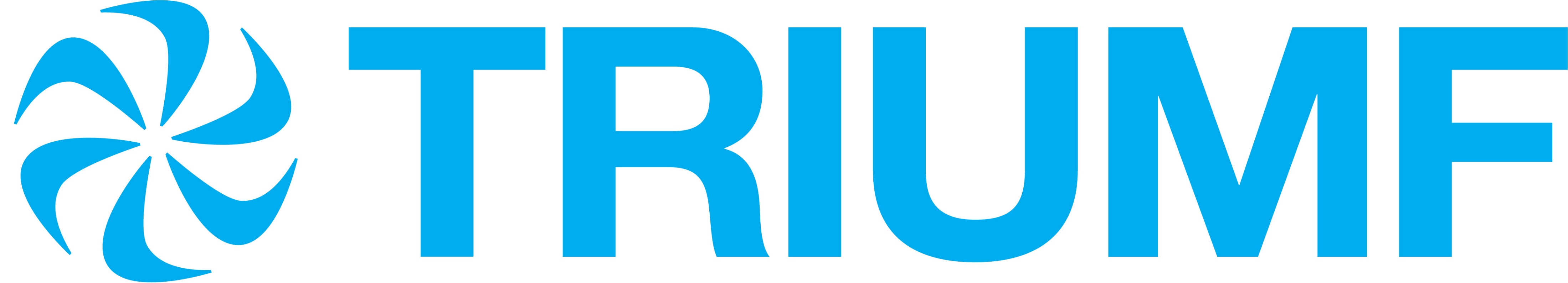 Summary and “Take-Home” Messages
β-NMR is uniquely suited to study dilute-limit diffusion of Li in a variety of crystalline solids 

Although the absence of appreciable mobility in graphite is somewhat surprising, it is not without precedent

We’ve barely scratched the surface of vdW materials … many more remain to be explored!
22
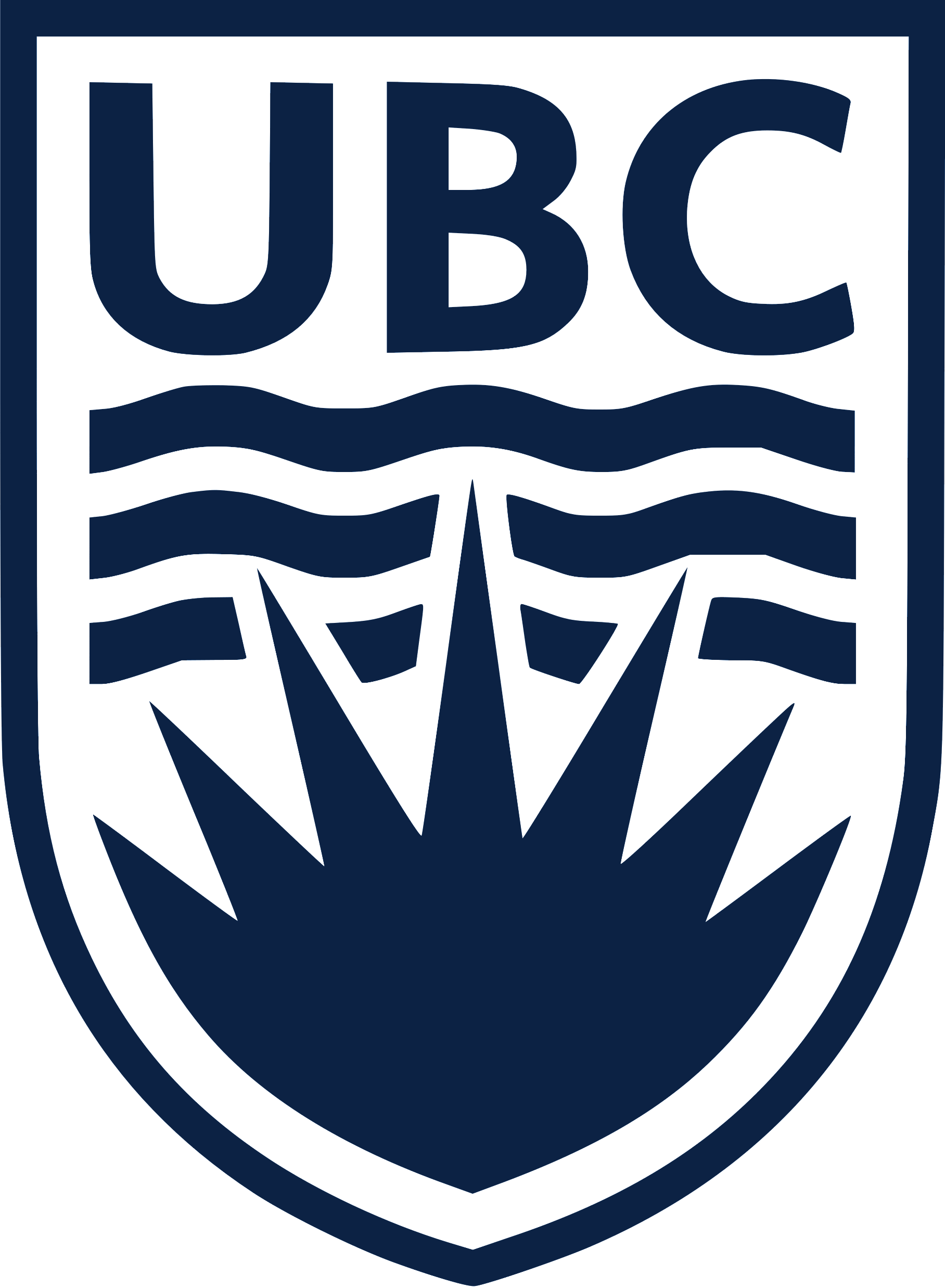 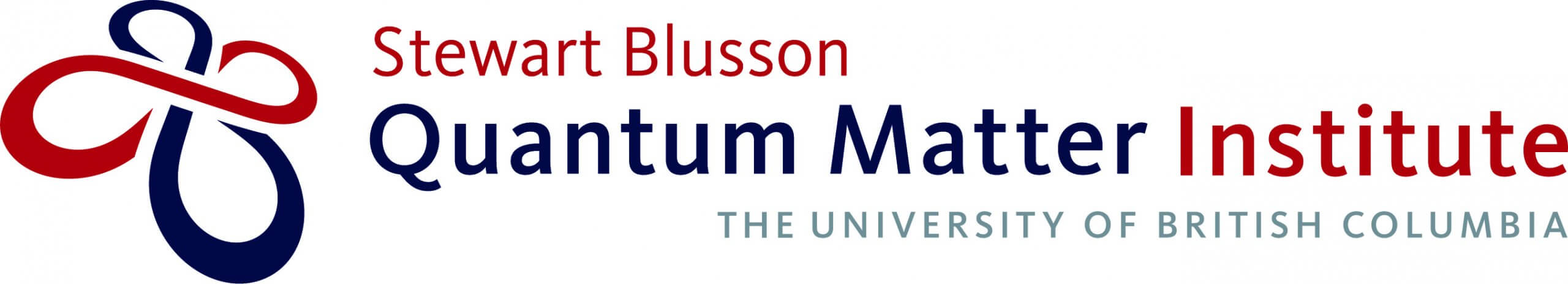 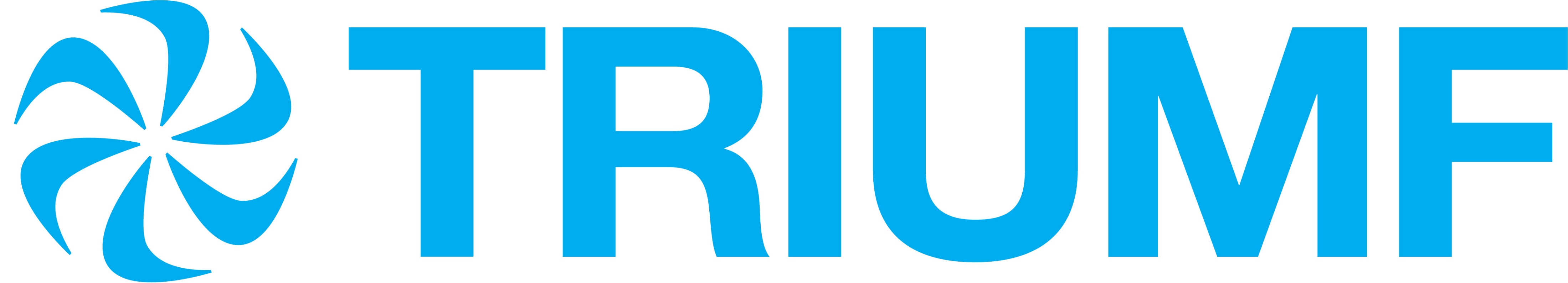 Acknowledgments
UBC

Jonah Adelman
Aris Chatzichristos
Martin Dehn
Derek Fujimoto
Victoria Karner
Robert Kiefl
Andrew MacFarlane
Ryan McFadden
Mohamed Oudah
TRIUMF

Sarah Dunsiger 
Luca Egoriti 
Alex Gottberg
Phil Levy
Ruohong Li
Iain McKenzie
Gerald Morris
Monika Stachura
Edward Thoeng
23
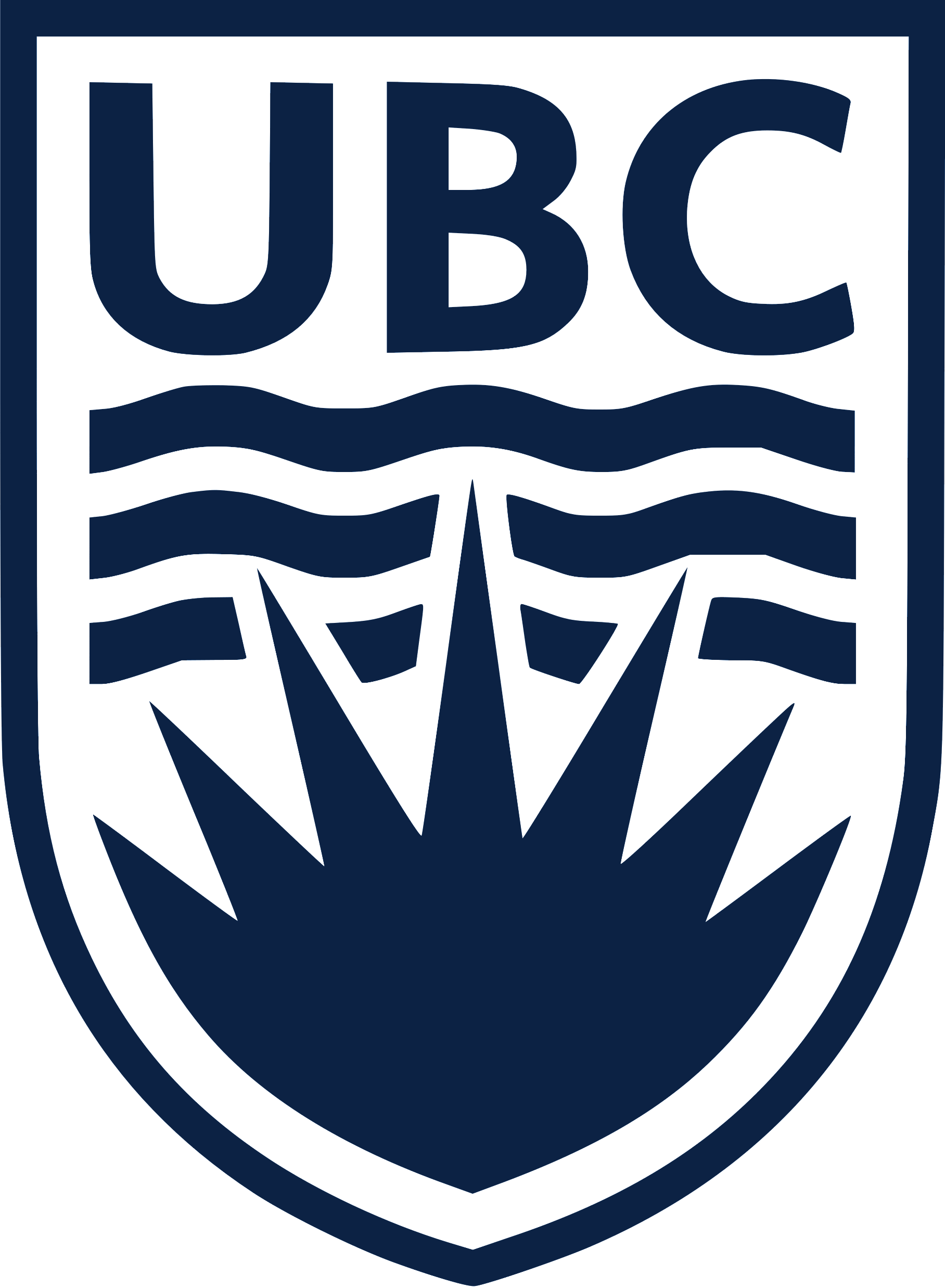 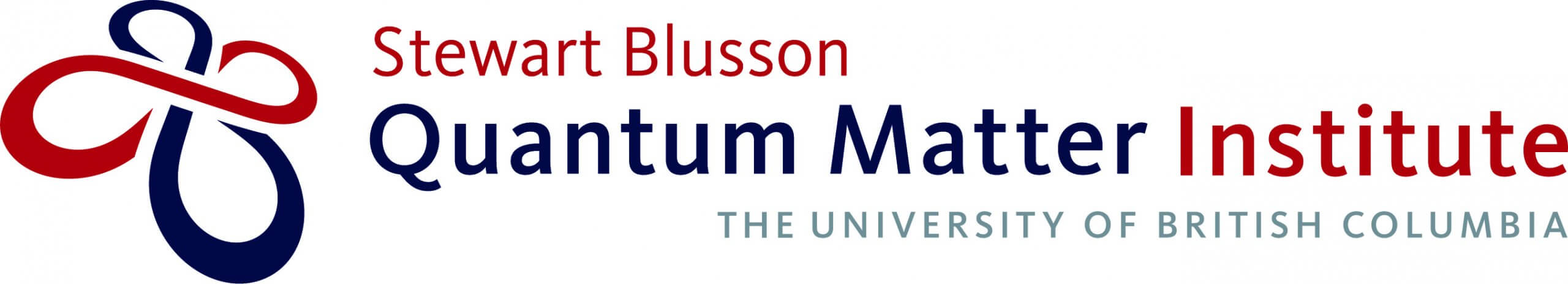 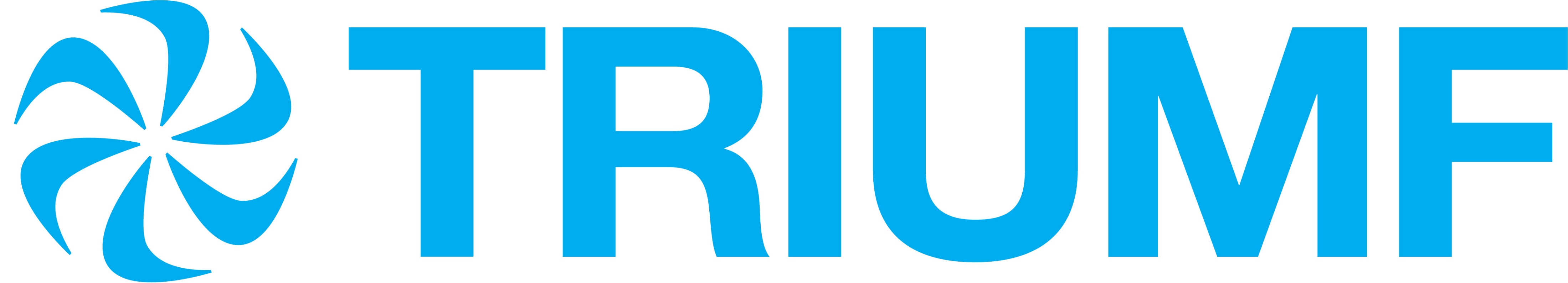 THANK YOU – QUESTIONS?
24